WEB TECHNOLOGIES
A COMPUTER SCIENCE PERSPECTIVEJEFFREY C. JACKSON
Chapter 2Markup Languages:XHTML 1.0
Jackson, Web Technologies: A Computer Science Perspective, © 2007 Prentice-Hall, Inc. All rights reserved. 0-13-185603-0
HTML: “Hello World!”
Document
Type
Declaration
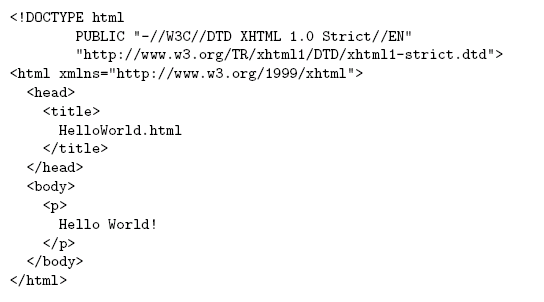 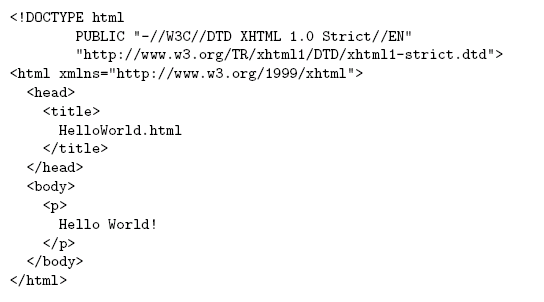 Document
Instance
Jackson, Web Technologies: A Computer Science Perspective, © 2007 Prentice-Hall, Inc. All rights reserved. 0-13-185603-0
HTML: “Hello World!”
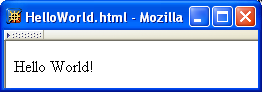 Jackson, Web Technologies: A Computer Science Perspective, © 2007 Prentice-Hall, Inc. All rights reserved. 0-13-185603-0
HTML: History
1990: HTML invented by Tim Berners-Lee
1993: Mosaic browser adds support for images, sound, video to HTML
1994-~1997: “Browser wars” between Netscape and Microsoft, HTML defined operationally by browser support 
~1997-present: Increasingly, World-Wide Web Consortium (W3C) recommendations define HTML
Jackson, Web Technologies: A Computer Science Perspective, © 2007 Prentice-Hall, Inc. All rights reserved. 0-13-185603-0
HTML: Versions
HTML 4.01 (Dec 1999) syntax defined using Standard Generalized Markup Language (SGML)
XHTML 1.0 (Jan 2000) syntax defined using Extensible Markup Language (XML)
Primary differences:
HTML allows some tag omissions (e.g., end tags)
XHTML element and attribute names are lower case (HTML names are case-insensitive)
XHTML requires that attribute values be quoted
Jackson, Web Technologies: A Computer Science Perspective, © 2007 Prentice-Hall, Inc. All rights reserved. 0-13-185603-0
SGML and XML
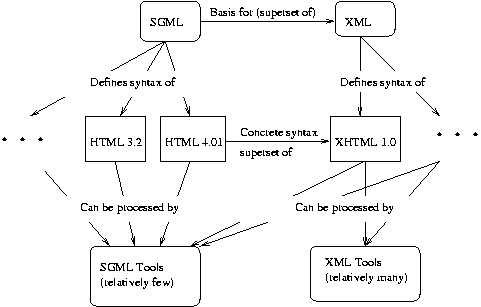 Jackson, Web Technologies: A Computer Science Perspective, © 2007 Prentice-Hall, Inc. All rights reserved. 0-13-185603-0
HTML: head and body Elements
The body element contains information displayed in the browser client area
The head element contains information used for other purposes by the browser:
title (shown in title bar of browser window)
scripts (client-side programs)
style (display) information
etc.
Jackson, Web Technologies: A Computer Science Perspective, © 2007 Prentice-Hall, Inc. All rights reserved. 0-13-185603-0
HTML: Element Tree
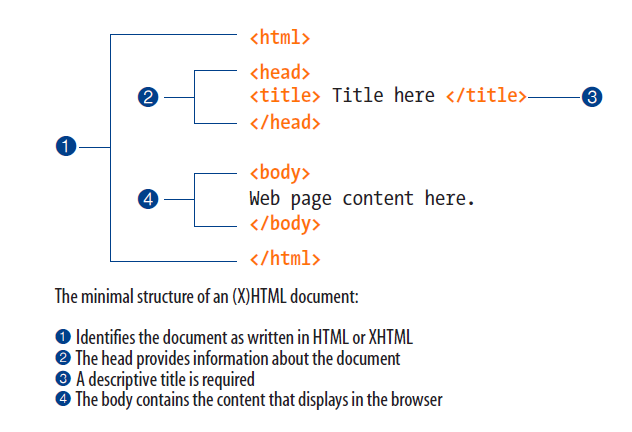 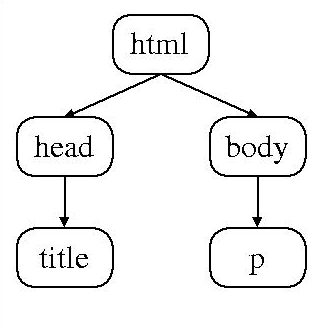 Root
Element
Jackson, Web Technologies: A Computer Science Perspective, © 2007 Prentice-Hall, Inc. All rights reserved. 0-13-185603-0
HTML: Root Element
Document type declaration specifies name of root element:  <!DOCTYPE html
Root of HTML document must be html
XHTML 1.0 (standard we will follow) requires that this element contain xmlns attribute specification (name/value pair)
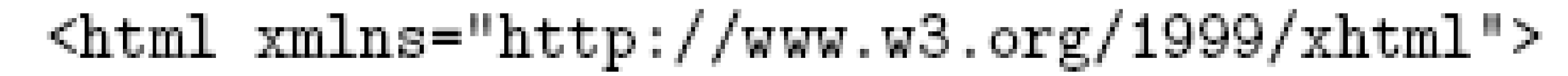 Jackson, Web Technologies: A Computer Science Perspective, © 2007 Prentice-Hall, Inc. All rights reserved. 0-13-185603-0
HTML: “Flavors”
For HTML 4.01 and XHTML 1.0, the document type declaration can be used to select one of three “flavors”:
Strict: W3C ideal
Transitional: Includes deprecated elements and attributes (W3C recommends use of style sheets instead)
Frameset: Supports frames (subwindows within the client area)
Jackson, Web Technologies: A Computer Science Perspective, © 2007 Prentice-Hall, Inc. All rights reserved. 0-13-185603-0
HTML: Document Type Declarations
XHTML 1.0 Strict:<!DOCTYPE htmlPUBLIC "-//W3C//DTD XHTML 1.0 Strict//EN"
    "http://www.w3.org/TR/xhtml1/DTD/xhtml1-strict.dtd">
XHTML 1.0 Frameset:<!DOCTYPE htmlPUBLIC "-//W3C//DTD XHTML 1.0 Frameset//EN“"http://www.w3.org/TR/xhtml1/DTD/xhtml1-frameset.dtd">
HTML 4.01 Transitional:<!DOCTYPE htmlPUBLIC "-//W3C//DTD HTML 4.01 Transitional//EN“"http://www.w3.org/TR/html4/loose.dtd">
HTML5
<!DOCTYPE html>
Jackson, Web Technologies: A Computer Science Perspective, © 2007 Prentice-Hall, Inc. All rights reserved. 0-13-185603-0
HTML: Frameset
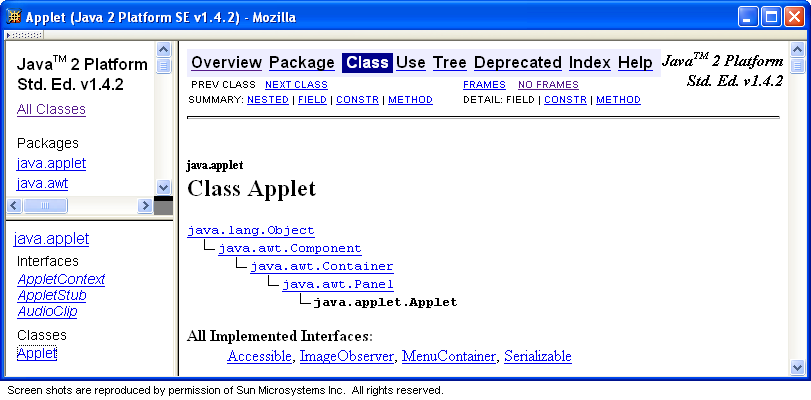 Jackson, Web Technologies: A Computer Science Perspective, © 2007 Prentice-Hall, Inc. All rights reserved. 0-13-185603-0
HTML: Document Structure
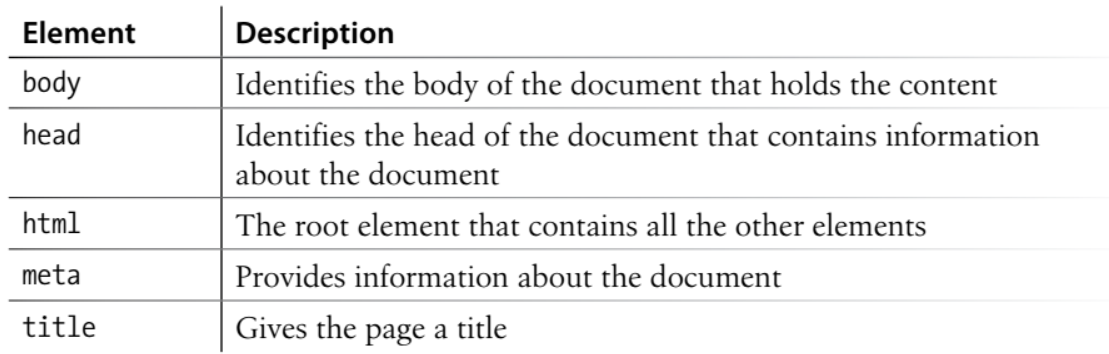 Jackson, Web Technologies: A Computer Science Perspective, © 2007 Prentice-Hall, Inc. All rights reserved. 0-13-185603-0
HTML: Tags and Elements
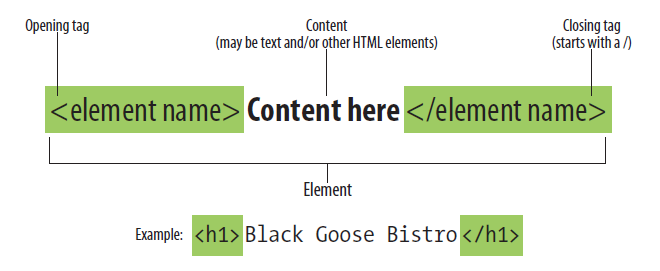 An element consists of both the content and its markup.
Jackson, Web Technologies: A Computer Science Perspective, © 2007 Prentice-Hall, Inc. All rights reserved. 0-13-185603-0
HTML: Tags and Elements
Any string of the form < … > is a tag
All tags in document instance of Hello World are either end tags (begin with </) or start tags (all others)
Tags are an example of markup, that is, text treated specially by the browser
Non-markup text is called character data and is normally displayed by the browser 
String at beginning of start/end tag is an element name
Everything from start tag to matching end tag, including tags, is an element
Content of element excludes its start and end tags
Jackson, Web Technologies: A Computer Science Perspective, © 2007 Prentice-Hall, Inc. All rights reserved. 0-13-185603-0
XHTML: White Space
Four white space characters: carriage return, line feed, space, horizontal tab
Normally, character data is normalized: 
All white space is converted to space characters
Leading and trailing spaces are trimmed
Multiple consecutive space characters are replaced by a single space character
Jackson, Web Technologies: A Computer Science Perspective, © 2007 Prentice-Hall, Inc. All rights reserved. 0-13-185603-0
XHTML: White Space
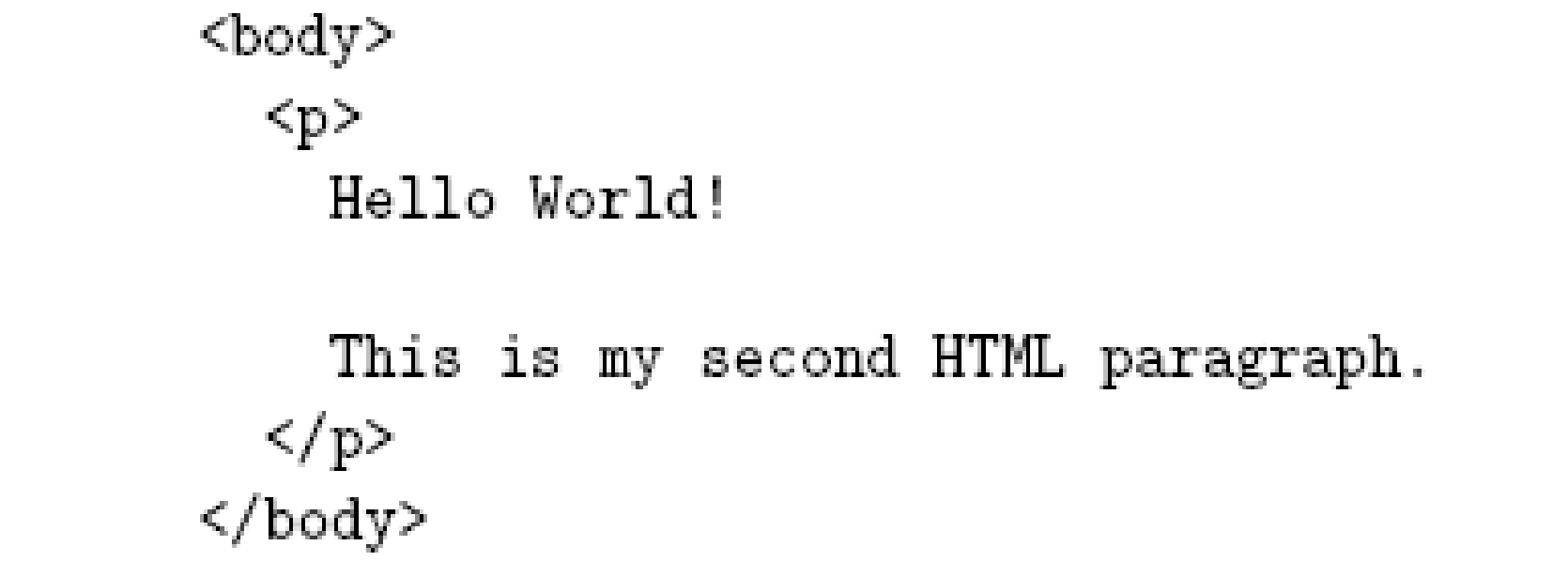 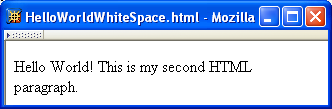 Jackson, Web Technologies: A Computer Science Perspective, © 2007 Prentice-Hall, Inc. All rights reserved. 0-13-185603-0
XHTML: White Space
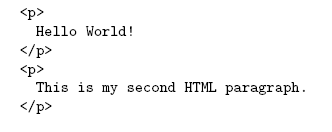 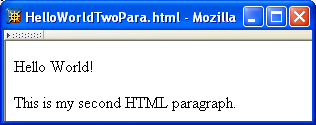 Jackson, Web Technologies: A Computer Science Perspective, © 2007 Prentice-Hall, Inc. All rights reserved. 0-13-185603-0
Unrecognized HTML Elements
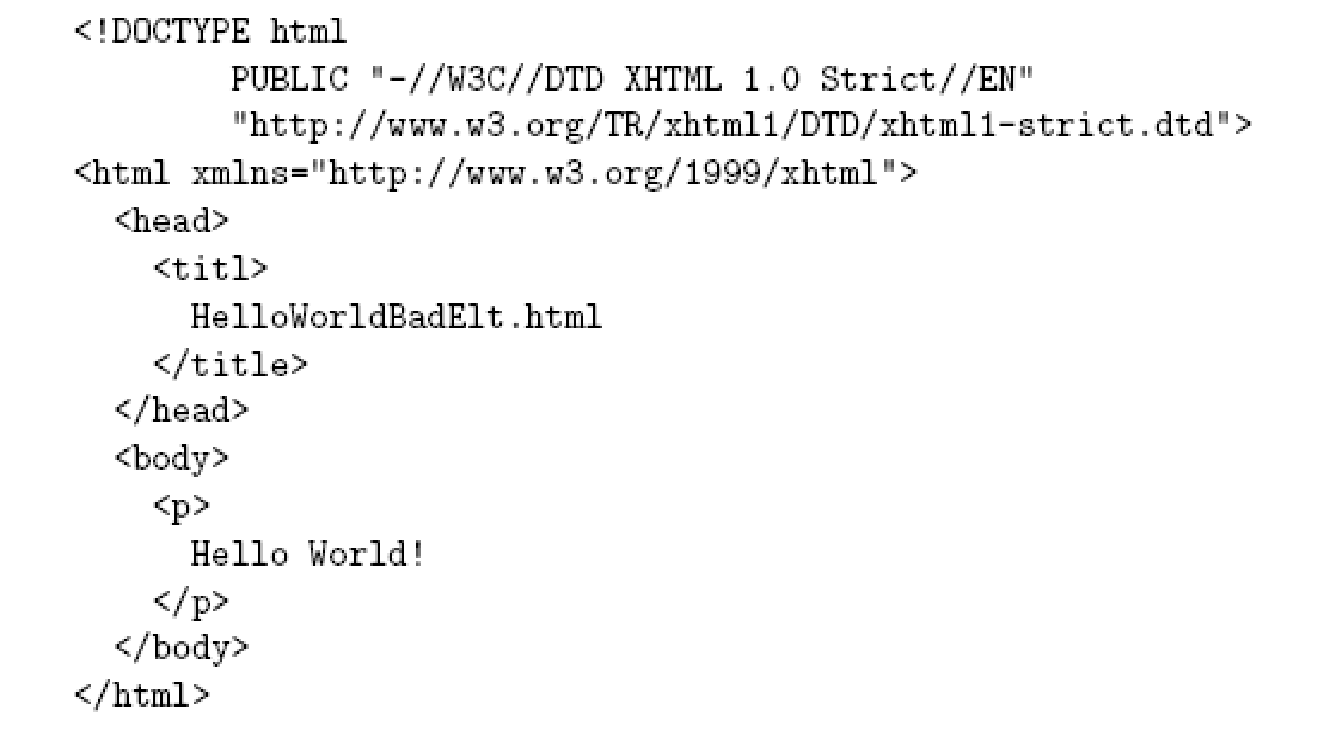 Misspelled
element name
Jackson, Web Technologies: A Computer Science Perspective, © 2007 Prentice-Hall, Inc. All rights reserved. 0-13-185603-0
Unrecognized HTML Elements
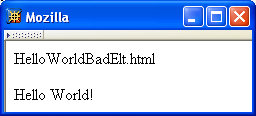 Belongs
here
title character
data
Jackson, Web Technologies: A Computer Science Perspective, © 2007 Prentice-Hall, Inc. All rights reserved. 0-13-185603-0
Unrecognized HTML Elements
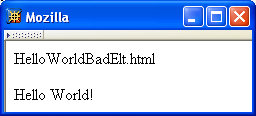 title character
data
Displayed
here
Jackson, Web Technologies: A Computer Science Perspective, © 2007 Prentice-Hall, Inc. All rights reserved. 0-13-185603-0
Unrecognized HTML Elements
Browsers ignore tags with unrecognized element names, attribute specifications with unrecognized attribute names
Allows evolution of HTML while older browsers are still in use
Implication: an HTML document may have errors even if it displays properly
Should use an HTML validator to check syntax
Jackson, Web Technologies: A Computer Science Perspective, © 2007 Prentice-Hall, Inc. All rights reserved. 0-13-185603-0
Unrecognized HTML Elements
The inclusion of a DOCTYPE declaration. Without it the validator doesn’t know which version of HTML or XHTML to validate against.
An indication of the character encoding for the document.
The inclusion of required rules and attributes.
Non-standard elements.
Mismatched tags.
Nesting errors.
Typos and other minor errors.

Validator: http://validator.w3.org/
Jackson, Web Technologies: A Computer Science Perspective, © 2007 Prentice-Hall, Inc. All rights reserved. 0-13-185603-0
HTML: References
Since < marks the beginning of a tag, how do you include a < in an HTML document?
Use markup known as a reference
Two types:
Character reference specifies a character by its Unicode code point
For <, use &#60; or &#x3C; or &#x3c;
Entity reference specifies a character by an HTML-defined name
For <, use &lt;
Jackson, Web Technologies: A Computer Science Perspective, © 2007 Prentice-Hall, Inc. All rights reserved. 0-13-185603-0
HTML: References
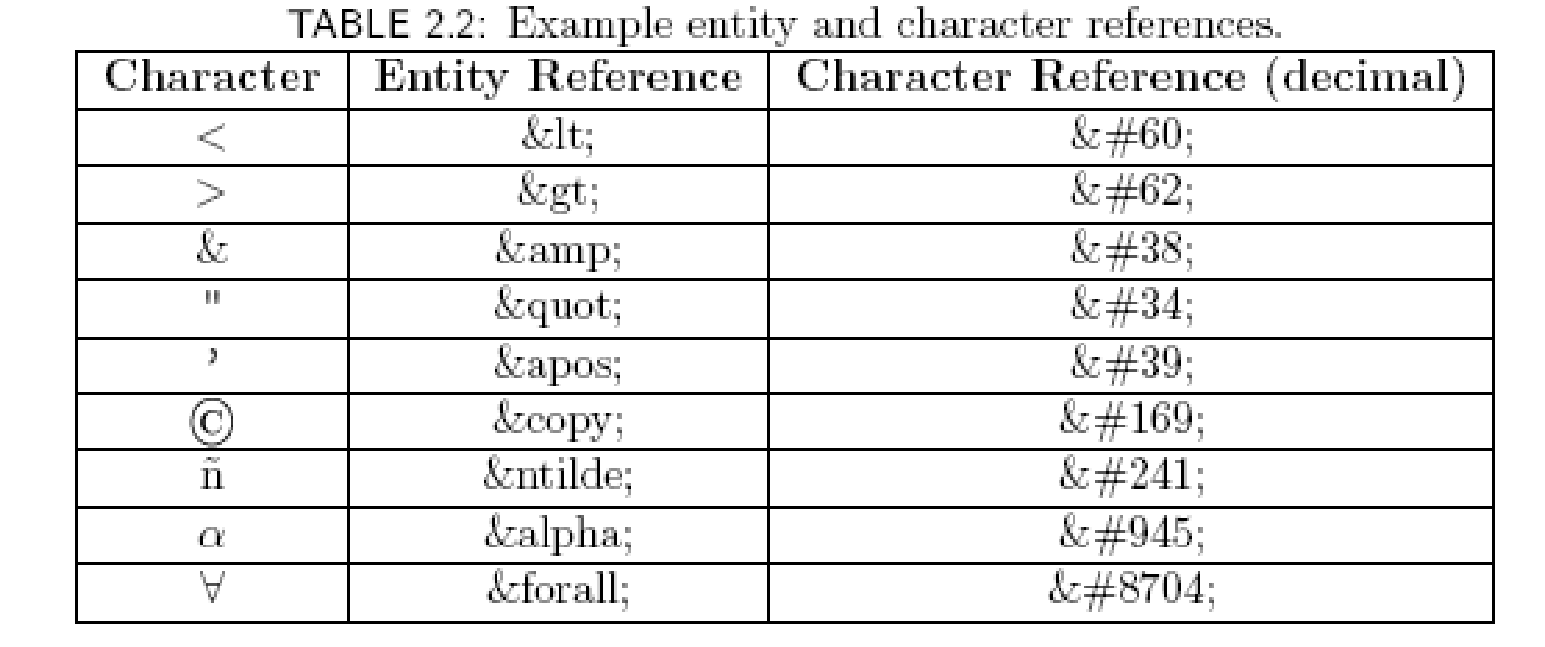 Jackson, Web Technologies: A Computer Science Perspective, © 2007 Prentice-Hall, Inc. All rights reserved. 0-13-185603-0
HTML: References
Since < and & begin markup, within character data or attribute values these characters must always be represented by references (normally &lt; and &amp;)
Good idea to represent > using reference (normally &gt;)
Provides consistency with treatment of <
Avoids accidental use of the reserved string ]]>
Jackson, Web Technologies: A Computer Science Perspective, © 2007 Prentice-Hall, Inc. All rights reserved. 0-13-185603-0
HTML: References
Non-breaking space ( &nbsp; ) produces space but counts as part of a word
Ex: keep&nbsp;together keep&nbsp;together …
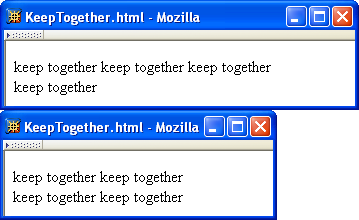 Jackson, Web Technologies: A Computer Science Perspective, © 2007 Prentice-Hall, Inc. All rights reserved. 0-13-185603-0
HTML: References
Non-breaking space often used to create multiple spaces (not removed by normalization)
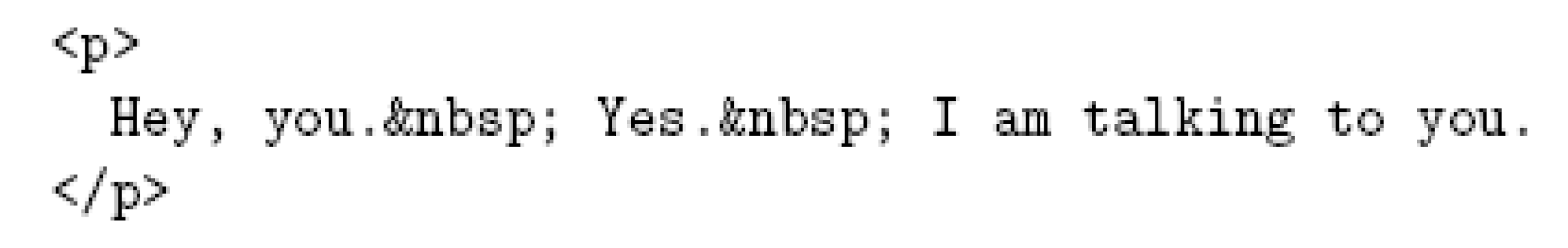 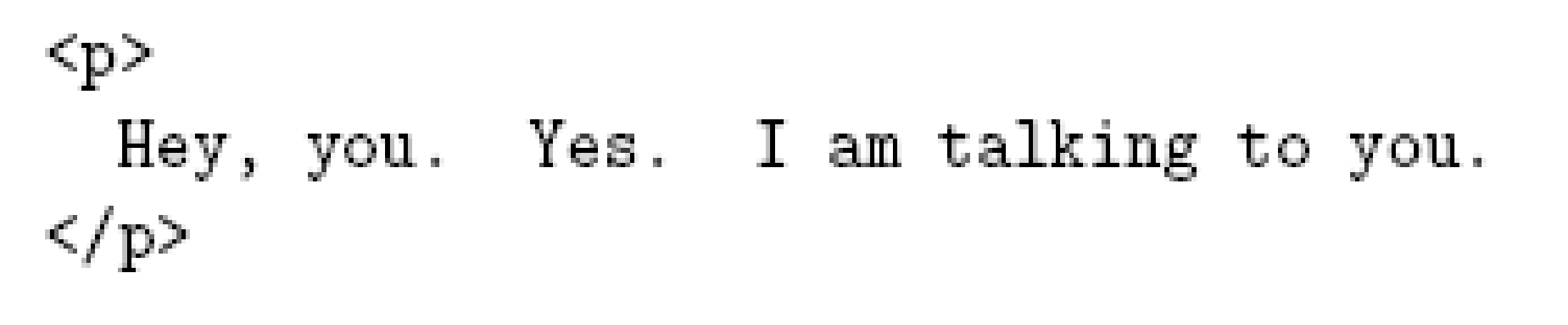 &nbsp; + space
displays as two
spaces
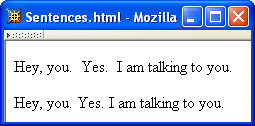 Jackson, Web Technologies: A Computer Science Perspective, © 2007 Prentice-Hall, Inc. All rights reserved. 0-13-185603-0
HTML: References
Non-breaking space often used to create multiple spaces (not removed by normalization)
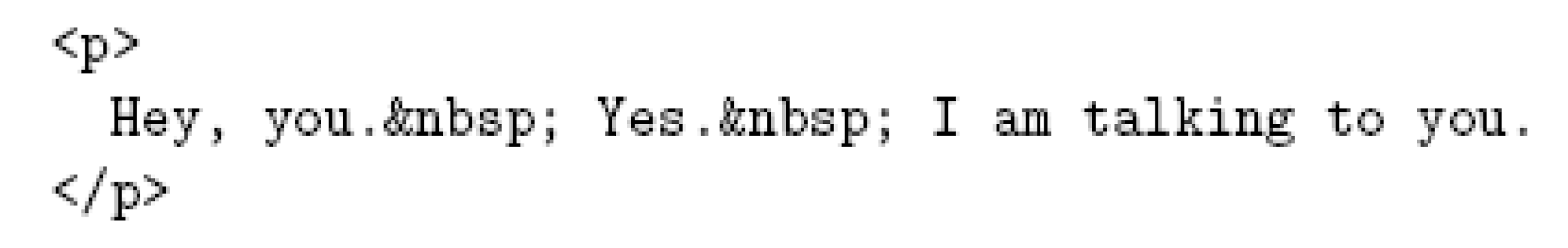 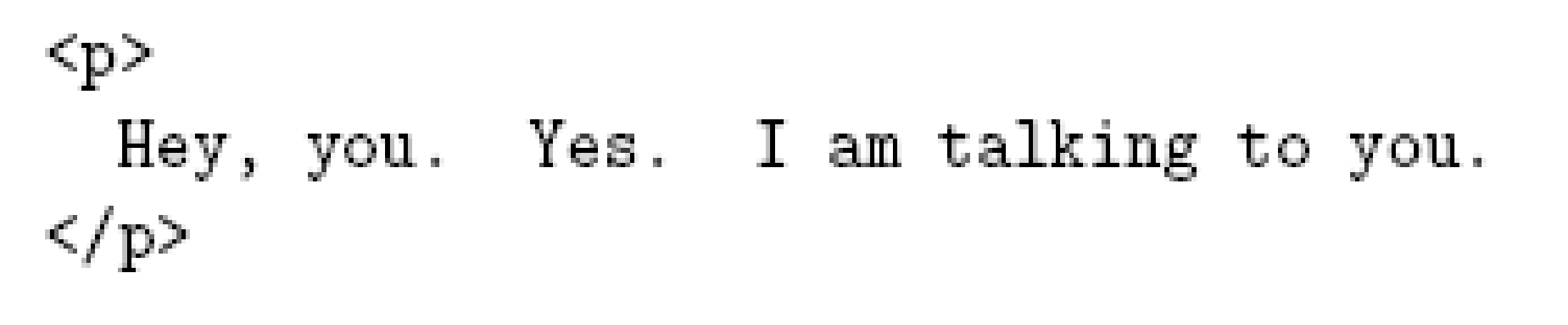 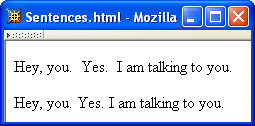 two spaces
display as one
Jackson, Web Technologies: A Computer Science Perspective, © 2007 Prentice-Hall, Inc. All rights reserved. 0-13-185603-0
XHTML: Attribute Specifications
Example: 
Syntax:
Valid attribute names specified by HTML recommendation (or XML, as in xml:lang)
Attribute values must be quoted (matching single or double quotes)
Multiple attribute specifications are space-separated, order-independent
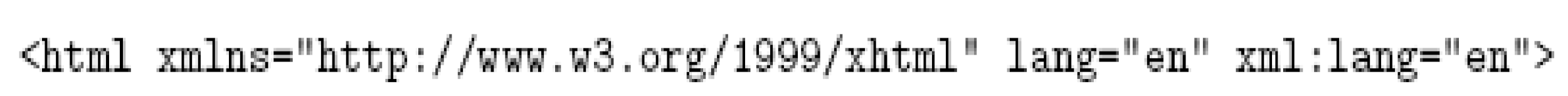 Jackson, Web Technologies: A Computer Science Perspective, © 2007 Prentice-Hall, Inc. All rights reserved. 0-13-185603-0
XHTML: Attribute Specifications
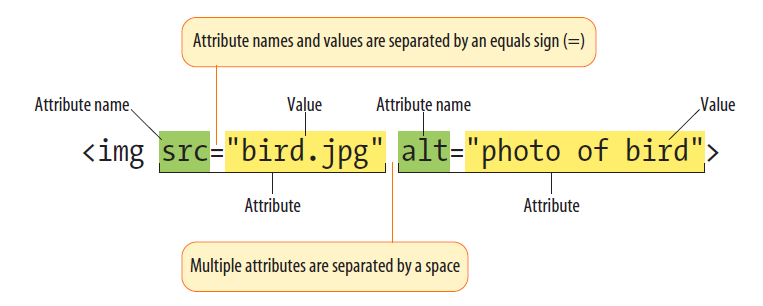 Jackson, Web Technologies: A Computer Science Perspective, © 2007 Prentice-Hall, Inc. All rights reserved. 0-13-185603-0
XHTML: Attribute Values
Can contain embedded quotes or references to quotes


May be normalized by browser
Best to normalize attribute values yourself for optimal browser compatibility
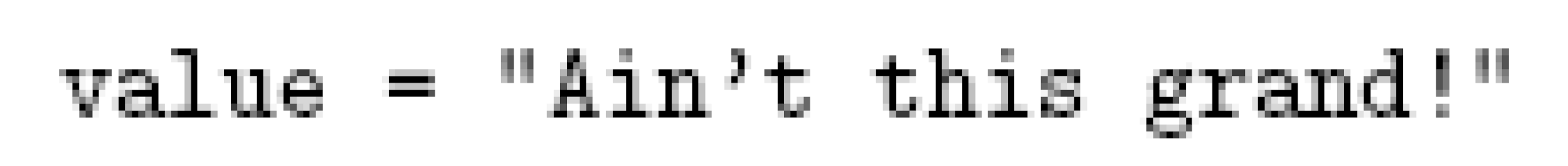 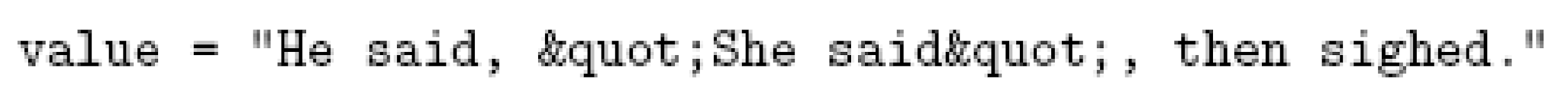 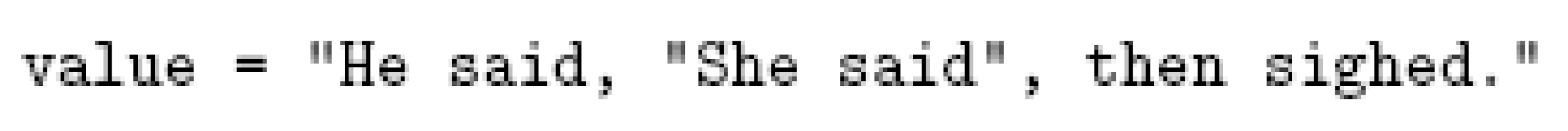 Jackson, Web Technologies: A Computer Science Perspective, © 2007 Prentice-Hall, Inc. All rights reserved. 0-13-185603-0
Common HTML Elements
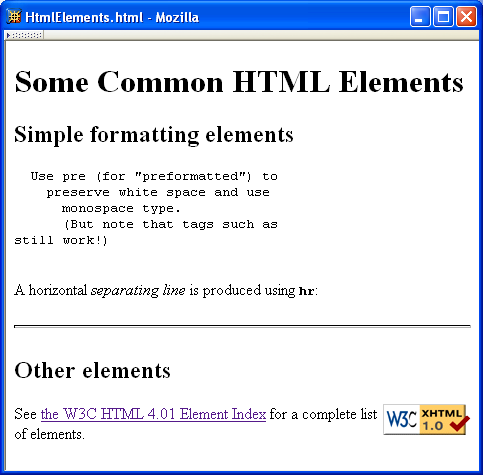 Jackson, Web Technologies: A Computer Science Perspective, © 2007 Prentice-Hall, Inc. All rights reserved. 0-13-185603-0
Common HTML Elements: p
Paragraph



Paragraphs may contain text, images, and other inline elements (called phrasing content in the spec), but they may not contain headings, lists, sectioning elements, or any element that typically displays as a block by default.
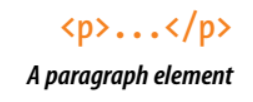 Jackson, Web Technologies: A Computer Science Perspective, © 2007 Prentice-Hall, Inc. All rights reserved. 0-13-185603-0
Common HTML Elements: p
Paragraph
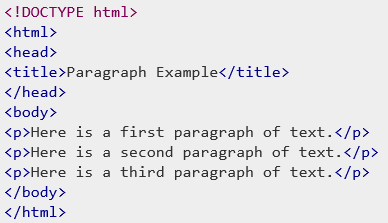 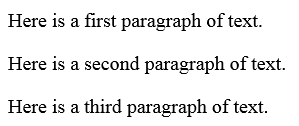 Jackson, Web Technologies: A Computer Science Perspective, © 2007 Prentice-Hall, Inc. All rights reserved. 0-13-185603-0
Common HTML Elements: h#
Headings 
are produced using h1, h2, …, h6 elements:




Should use h1 for highest level, h2 for next highest, etc.
Change style (next chapter) if you don’t like the “look” of a heading
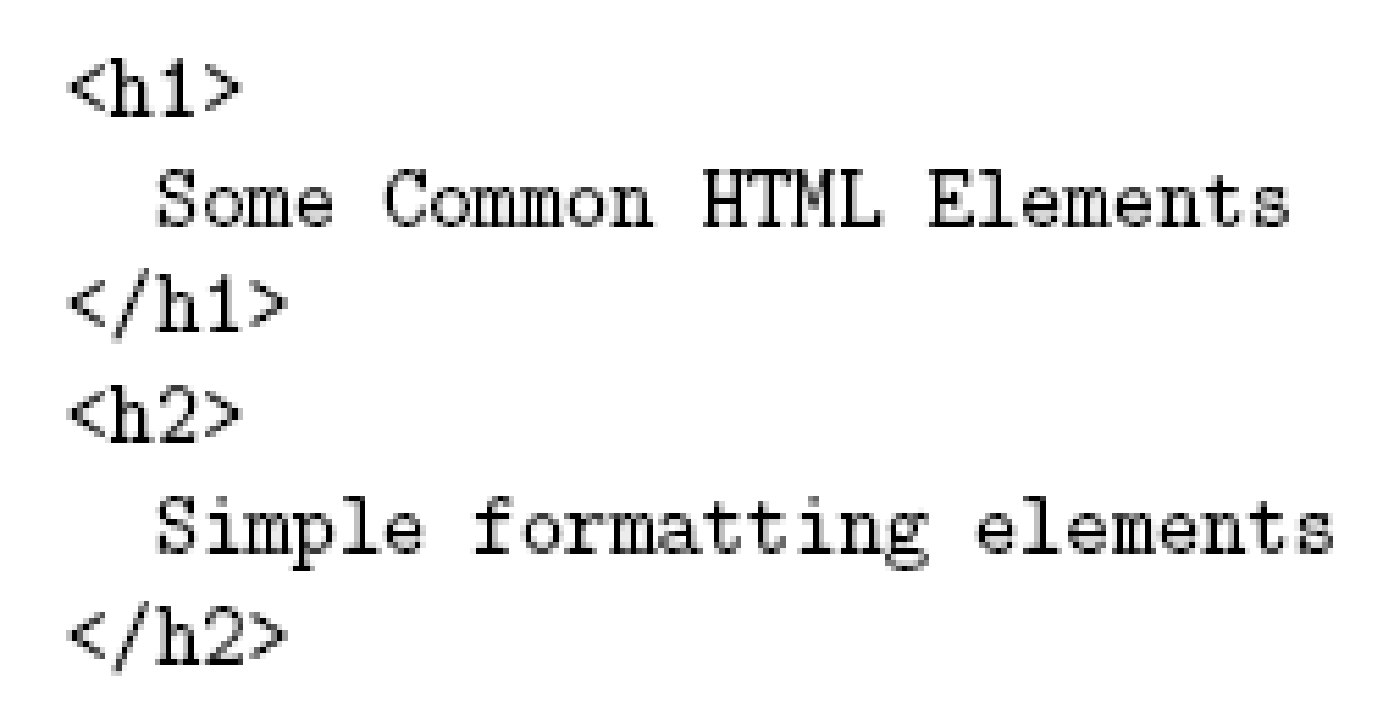 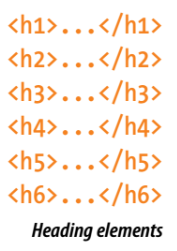 Jackson, Web Technologies: A Computer Science Perspective, © 2007 Prentice-Hall, Inc. All rights reserved. 0-13-185603-0
Common HTML Elements: h#
Headings
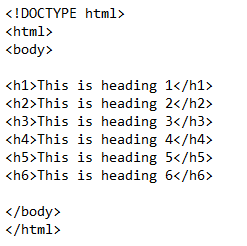 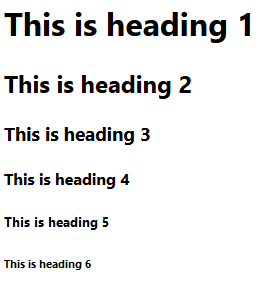 Jackson, Web Technologies: A Computer Science Perspective, © 2007 Prentice-Hall, Inc. All rights reserved. 0-13-185603-0
Common HTML Elements: pre
Preformatted Text
Use pre to retain format of text and display using monospace font:



Note that any embedded markup (such as <br /> ) is still treated as markup!
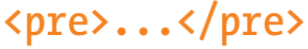 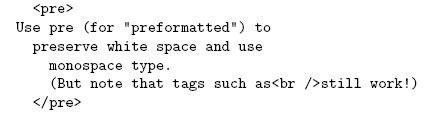 Jackson, Web Technologies: A Computer Science Perspective, © 2007 Prentice-Hall, Inc. All rights reserved. 0-13-185603-0
Common HTML Elements: pre
Preformatted Text
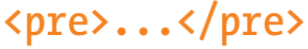 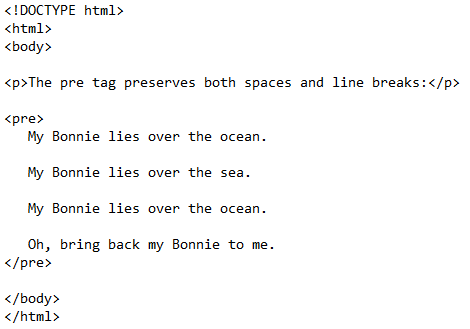 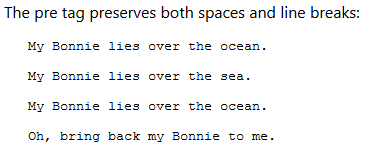 Jackson, Web Technologies: A Computer Science Perspective, © 2007 Prentice-Hall, Inc. All rights reserved. 0-13-185603-0
Common HTML Elements: br
Line break
br is example of an empty element, i.e., element that is not allowed to have content
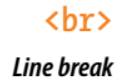 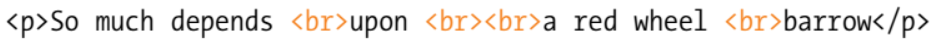 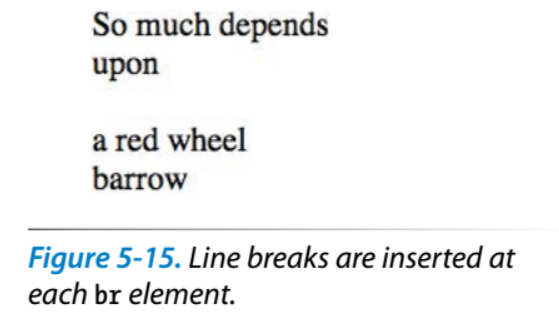 Jackson, Web Technologies: A Computer Science Perspective, © 2007 Prentice-Hall, Inc. All rights reserved. 0-13-185603-0
Empty Elements
XML allows two syntactic representations of empty elements
Empty tag syntax <br /> is recommended for browser compatibility
XML parsers also recognize syntax <br></br> (start tag followed immediately by end tag), but many browsers do not understand this for empty elements
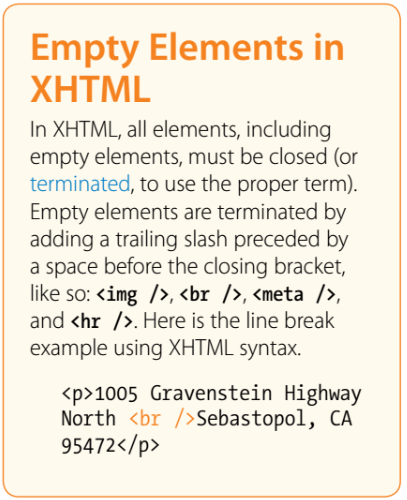 Jackson, Web Technologies: A Computer Science Perspective, © 2007 Prentice-Hall, Inc. All rights reserved. 0-13-185603-0
Common HTML Elements: span
Text can be formatted in various ways:
Apply style sheet technology (next chapter) to a span element (a styleless wrapper):

Use a phrase element that specifies semantics of text (not style directly):

Use a font style element
Not recommended, but frequently used
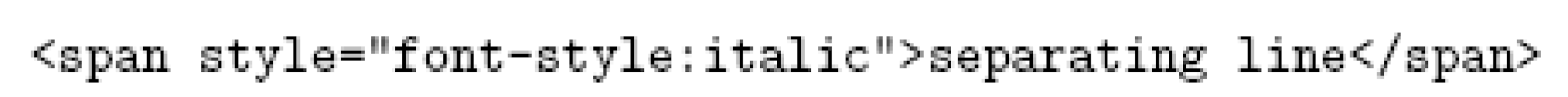 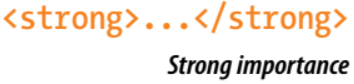 Jackson, Web Technologies: A Computer Science Perspective, © 2007 Prentice-Hall, Inc. All rights reserved. 0-13-185603-0
Common HTML Elements
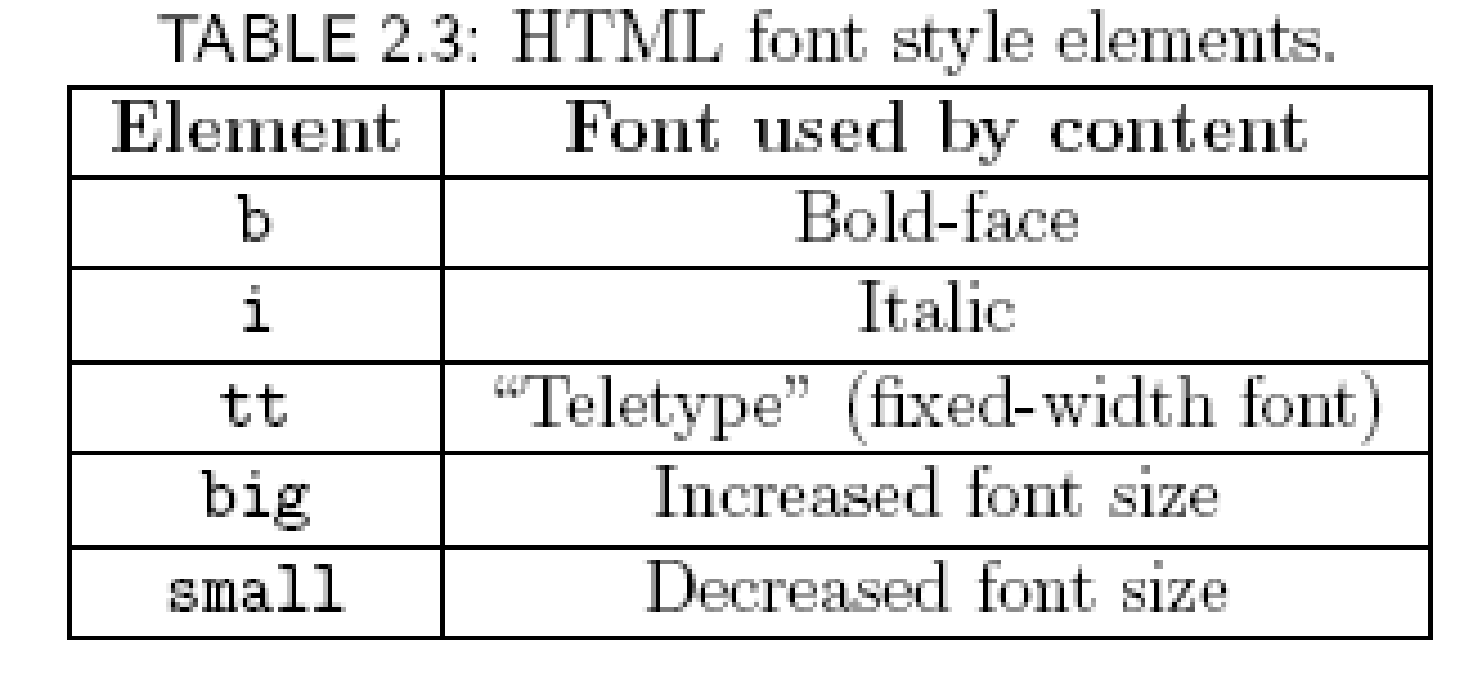 Jackson, Web Technologies: A Computer Science Perspective, © 2007 Prentice-Hall, Inc. All rights reserved. 0-13-185603-0
Common HTML Elements: hr
Horizontal rule 
Also an empty element
Style can be modified using style sheet technology
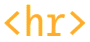 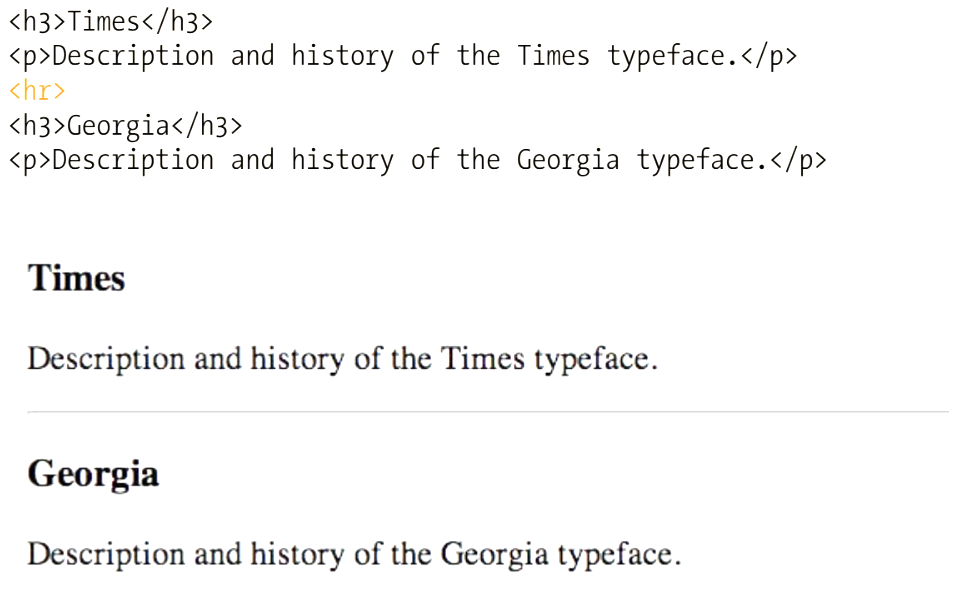 Jackson, Web Technologies: A Computer Science Perspective, © 2007 Prentice-Hall, Inc. All rights reserved. 0-13-185603-0
Common HTML Elements: img
Images 
can be embedded using img element


Attributes:
src: URL of image file (required).  Browser generates a GET request to this URL.
alt: text description of image (required)
height / width: dimensions of area that image will occupy (recommended)
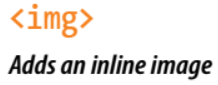 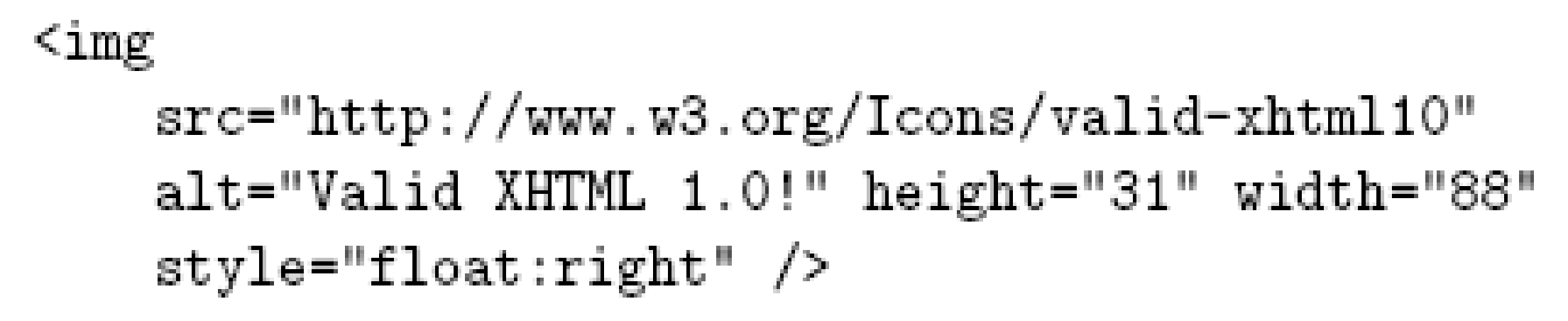 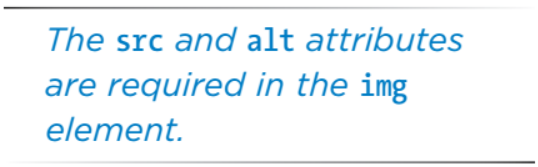 Jackson, Web Technologies: A Computer Science Perspective, © 2007 Prentice-Hall, Inc. All rights reserved. 0-13-185603-0
Common HTML Elements: img
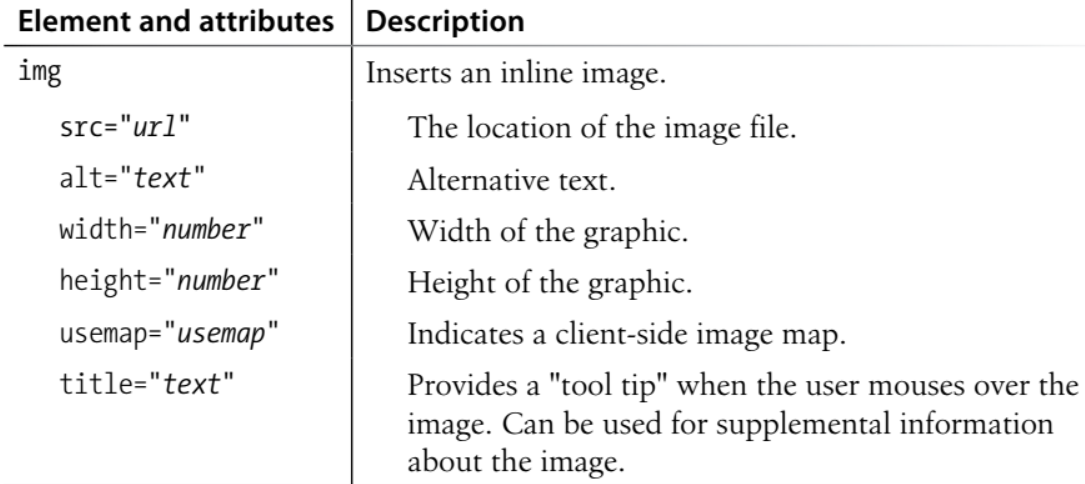 Jackson, Web Technologies: A Computer Science Perspective, © 2007 Prentice-Hall, Inc. All rights reserved. 0-13-185603-0
Common HTML Elements: img
If height and width not specified for image, then browser may need to rearrange the client area after downloading the image (poor user interface for Web page)
If height and width specified are not the same as the original dimensions of image, browser will resize the image
Default units for height and width are “picture elements” (pixels)
Can specify percentage of client area using string such as “50%”
Jackson, Web Technologies: A Computer Science Perspective, © 2007 Prentice-Hall, Inc. All rights reserved. 0-13-185603-0
Common HTML Elements: img
Monitor resolution determines pixel size
1024 elements per line
500 pixel wide line is almost
half the width of monitor
768 lines
Jackson, Web Technologies: A Computer Science Perspective, © 2007 Prentice-Hall, Inc. All rights reserved. 0-13-185603-0
Common HTML Elements: img
Monitor resolution determines pixel size
1280 elements per line
500 pixel wide line is less
than half the width of monitor
1024 lines
Jackson, Web Technologies: A Computer Science Perspective, © 2007 Prentice-Hall, Inc. All rights reserved. 0-13-185603-0
Common HTML Elements: a
Hyperlinks 
are produced by the anchor element a




Clicking on a hyperlink causes browser to issue GET request to URL specified in href attribute and render response in client area
Content of anchor element is text of hyperlink (avoid leading/trailing space in content)
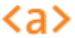 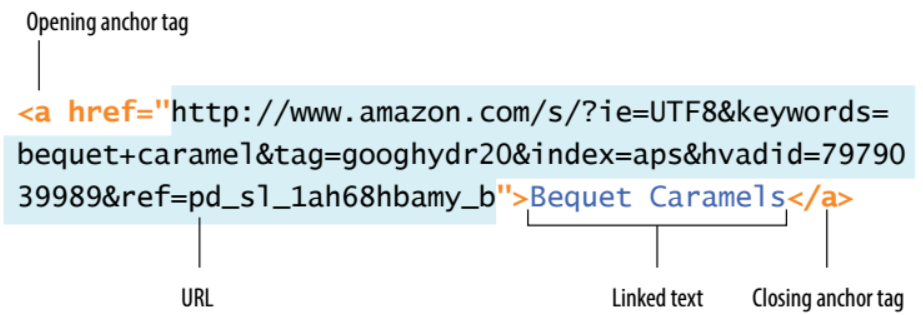 Jackson, Web Technologies: A Computer Science Perspective, © 2007 Prentice-Hall, Inc. All rights reserved. 0-13-185603-0
Common HTML Elements: a
Anchors can be used as source (previous example) or destination

The fragment portion of a URL is used to reference a destination anchor

Browser scrolls so destination anchor is at (or near) top of client area
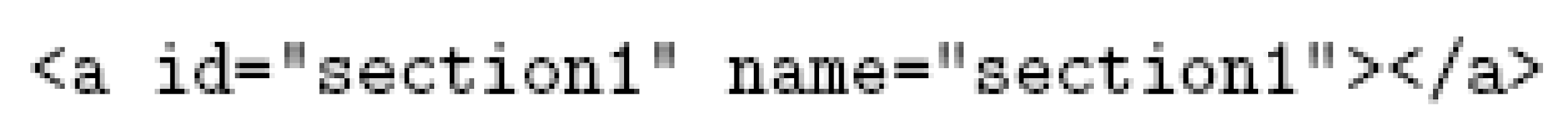 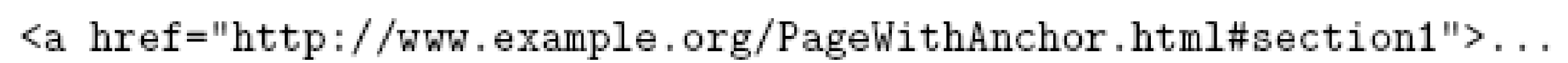 Jackson, Web Technologies: A Computer Science Perspective, © 2007 Prentice-Hall, Inc. All rights reserved. 0-13-185603-0
Common HTML Elements: a
Linking to a specific point in a page:
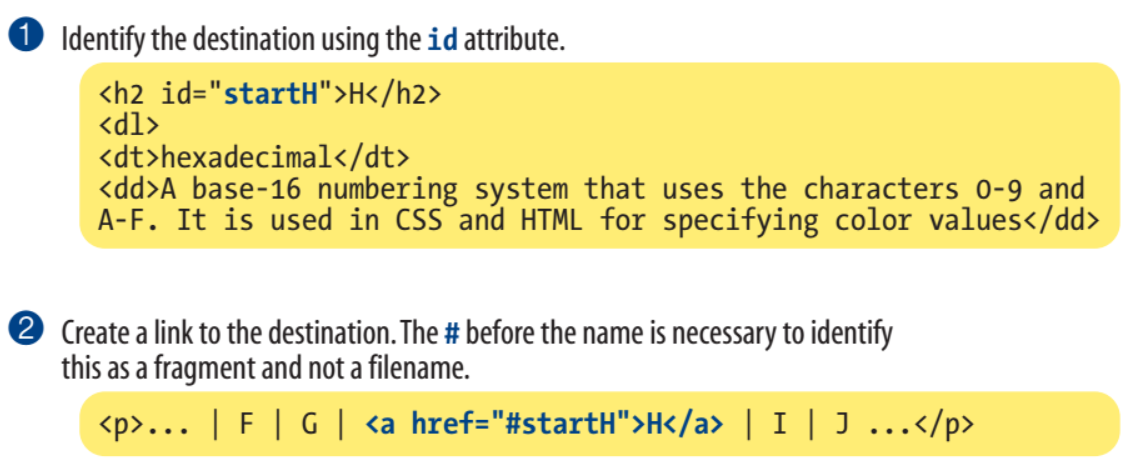 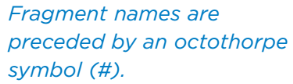 Jackson, Web Technologies: A Computer Science Perspective, © 2007 Prentice-Hall, Inc. All rights reserved. 0-13-185603-0
Common HTML Elements: a
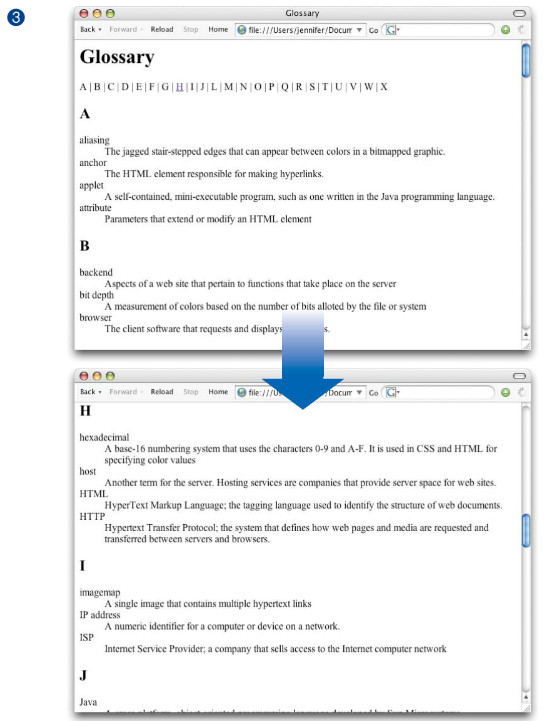 Jackson, Web Technologies: A Computer Science Perspective, © 2007 Prentice-Hall, Inc. All rights reserved. 0-13-185603-0
Common HTML Elements: comments
Comments are a special form of tag



Not allowed to use -- within comment
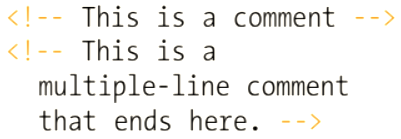 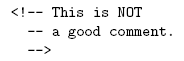 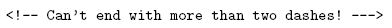 Jackson, Web Technologies: A Computer Science Perspective, © 2007 Prentice-Hall, Inc. All rights reserved. 0-13-185603-0
Nesting Elements
If one element is nested within another element, then the content of the inner element is also content of the outer element

XHTML requires that elements be properly nested
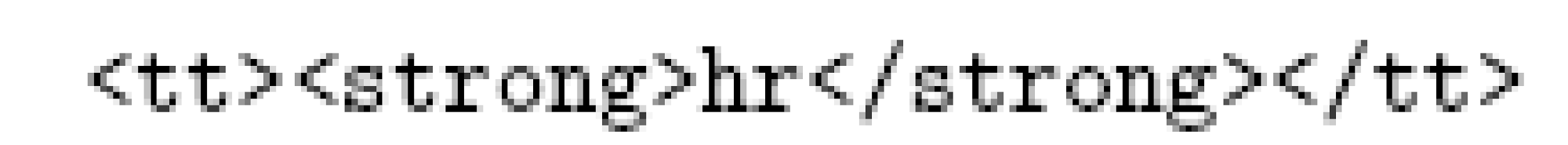 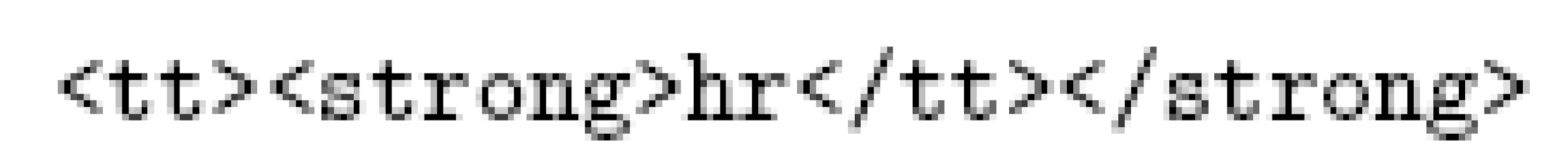 Jackson, Web Technologies: A Computer Science Perspective, © 2007 Prentice-Hall, Inc. All rights reserved. 0-13-185603-0
Nesting Elements
Most HTML elements are either block or inline
Block: browser automatically generates line breaks before and after the element content
Ex: p
Inline: element content is added to the “flow”
Ex: span, tt, strong, a
Jackson, Web Technologies: A Computer Science Perspective, © 2007 Prentice-Hall, Inc. All rights reserved. 0-13-185603-0
Nesting Elements
Syntactic rules of thumb: 
Children of <body> must be blocks
Blocks can contain inline elements
Inline elements cannot contain blocks

Specific rules for each version of (X)HTML are defined using SGML or XML (covered later)
Jackson, Web Technologies: A Computer Science Perspective, © 2007 Prentice-Hall, Inc. All rights reserved. 0-13-185603-0
Relative URL’s
Relative URLs: describe the pathname to a file relative to the current document.

This is an example of a relative URL: it is interpreted relative to the URL of the document 
Ex: If document URL is: http://localhost:8080/MultiFile.html then relative URL above represents absolute URL http://localhost:8080/valid-xhtml10.png
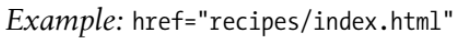 Jackson, Web Technologies: A Computer Science Perspective, © 2007 Prentice-Hall, Inc. All rights reserved. 0-13-185603-0
Relative URL’s
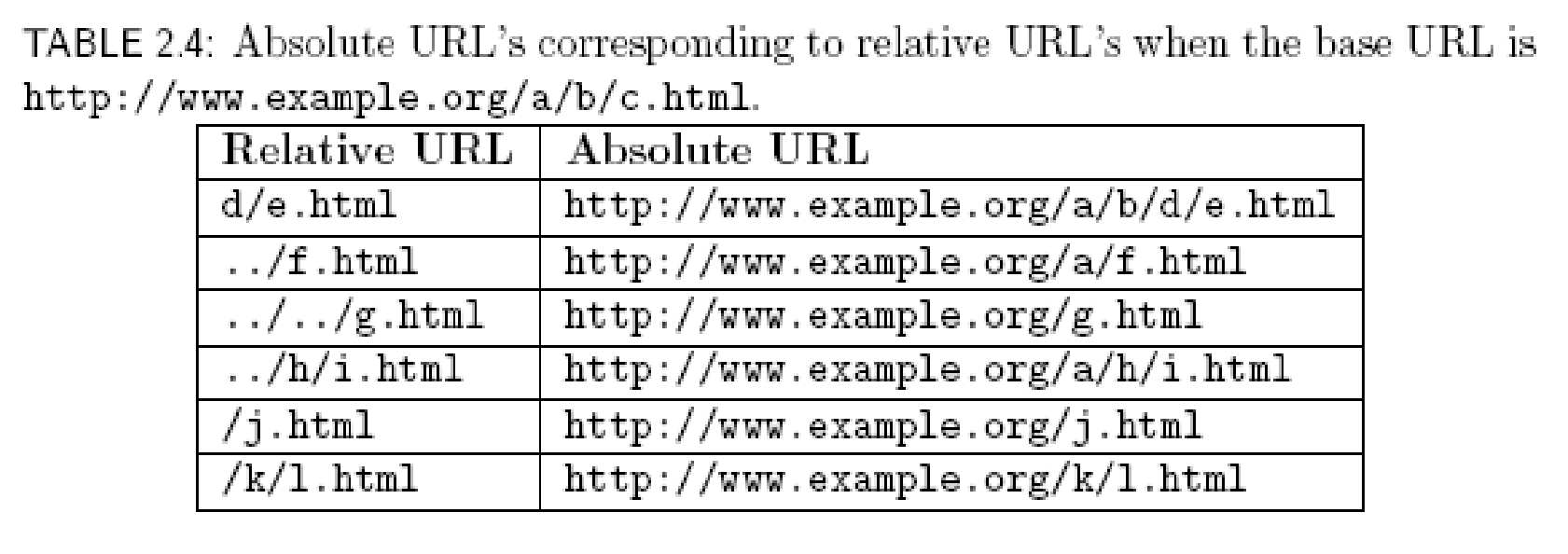 Jackson, Web Technologies: A Computer Science Perspective, © 2007 Prentice-Hall, Inc. All rights reserved. 0-13-185603-0
Relative URL’s
Query and fragment portions of a relative URL are appended to the resulting absolute URL
Example: If document URL is http://localhost:8080/PageAnch.html and it contains the anchor elementthen the corresponding absolute URL is http://localhost:8080/PageAnch.html#section1
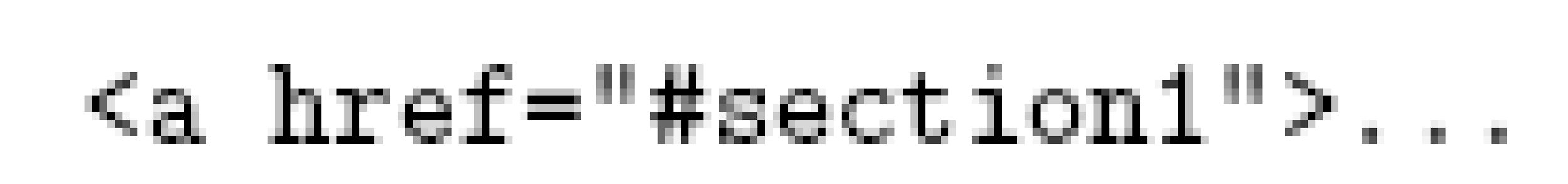 Jackson, Web Technologies: A Computer Science Perspective, © 2007 Prentice-Hall, Inc. All rights reserved. 0-13-185603-0
Relative URL’s
Advantages:
Shorter than absolute URL’s
Primary: can change the URL of a document (e.g., move document to a different directory or rename the server host) without needing to change URL’s within the document

Should use relative URL’s whenever possible
Jackson, Web Technologies: A Computer Science Perspective, © 2007 Prentice-Hall, Inc. All rights reserved. 0-13-185603-0
Lists
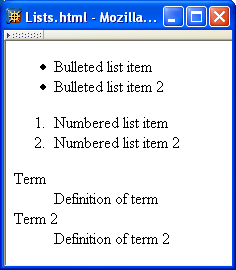 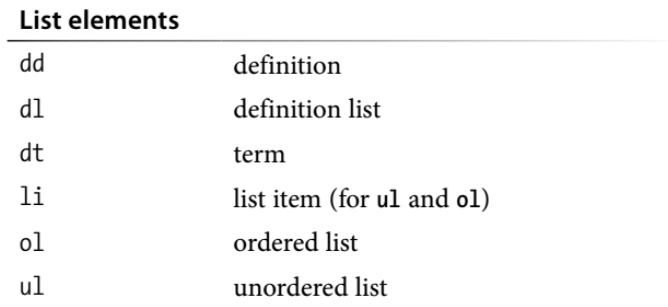 Jackson, Web Technologies: A Computer Science Perspective, © 2007 Prentice-Hall, Inc. All rights reserved. 0-13-185603-0
Lists: Unordered list
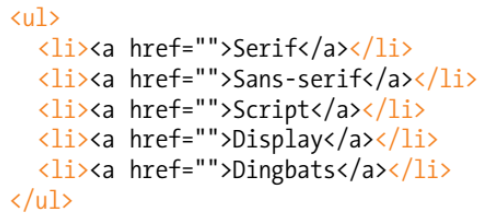 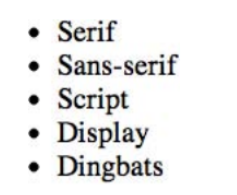 Jackson, Web Technologies: A Computer Science Perspective, © 2007 Prentice-Hall, Inc. All rights reserved. 0-13-185603-0
Lists: Ordered list
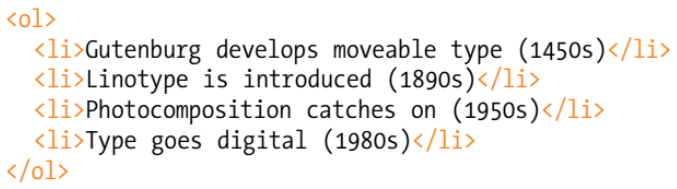 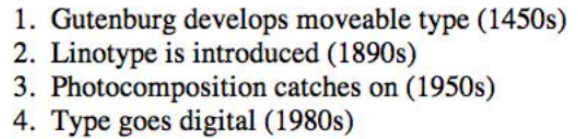 Jackson, Web Technologies: A Computer Science Perspective, © 2007 Prentice-Hall, Inc. All rights reserved. 0-13-185603-0
Lists: Definition list
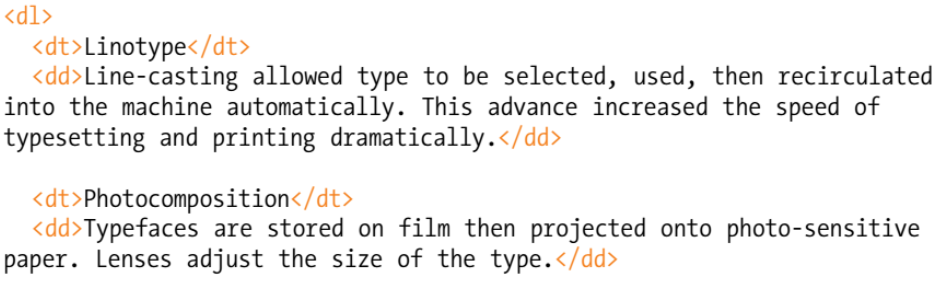 </dl>
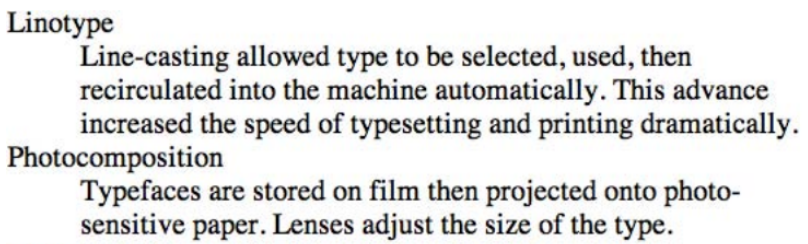 Jackson, Web Technologies: A Computer Science Perspective, © 2007 Prentice-Hall, Inc. All rights reserved. 0-13-185603-0
Tables
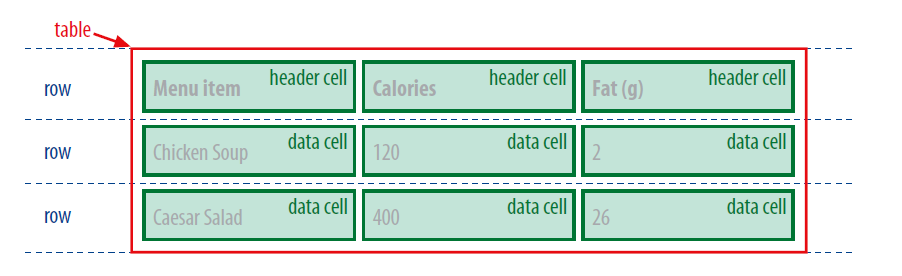 Jackson, Web Technologies: A Computer Science Perspective, © 2007 Prentice-Hall, Inc. All rights reserved. 0-13-185603-0
Tables
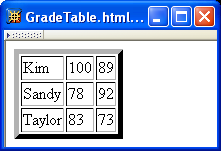 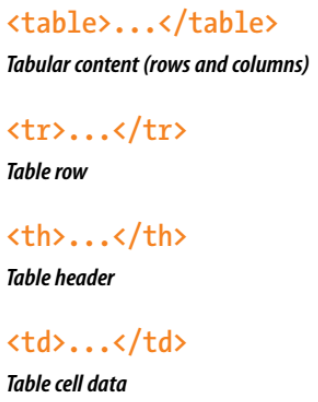 Rules
Borders
Rules
Jackson, Web Technologies: A Computer Science Perspective, © 2007 Prentice-Hall, Inc. All rights reserved. 0-13-185603-0
Tables
Border 5 pixels, rules 1 pixel
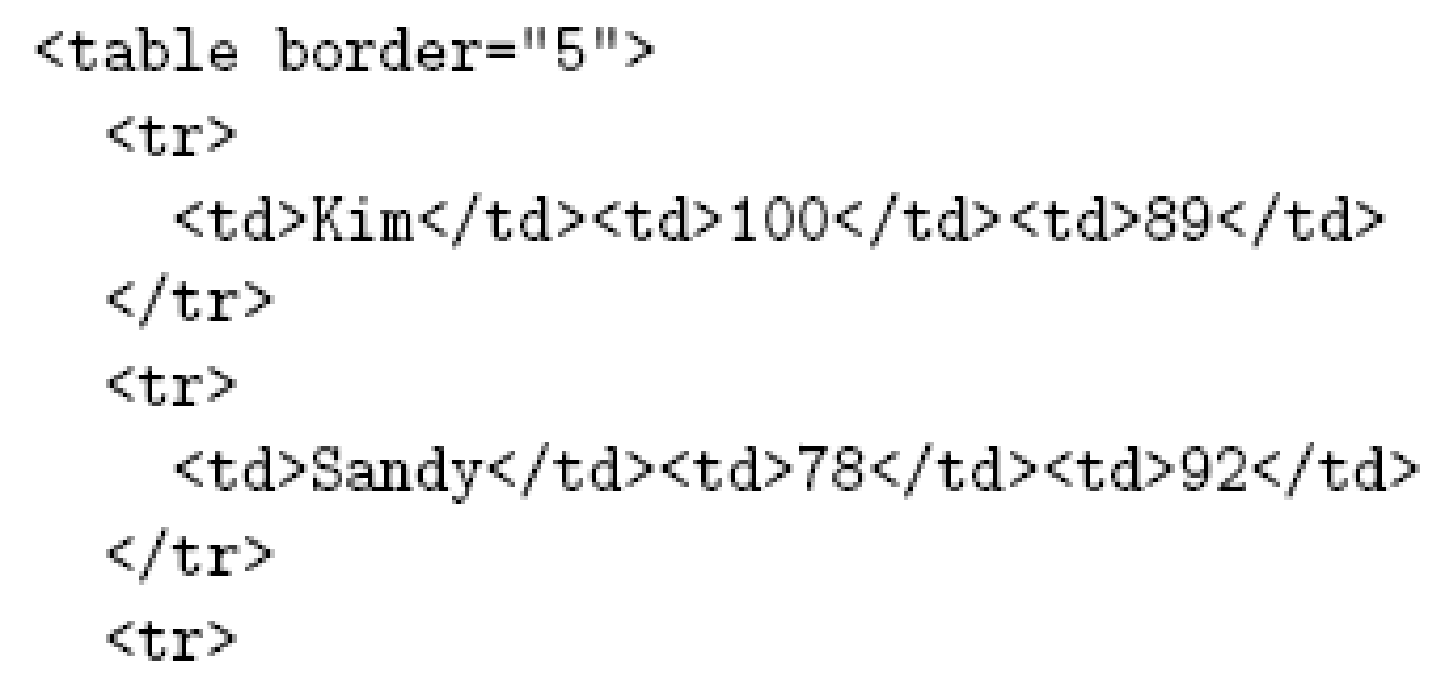 Table Row
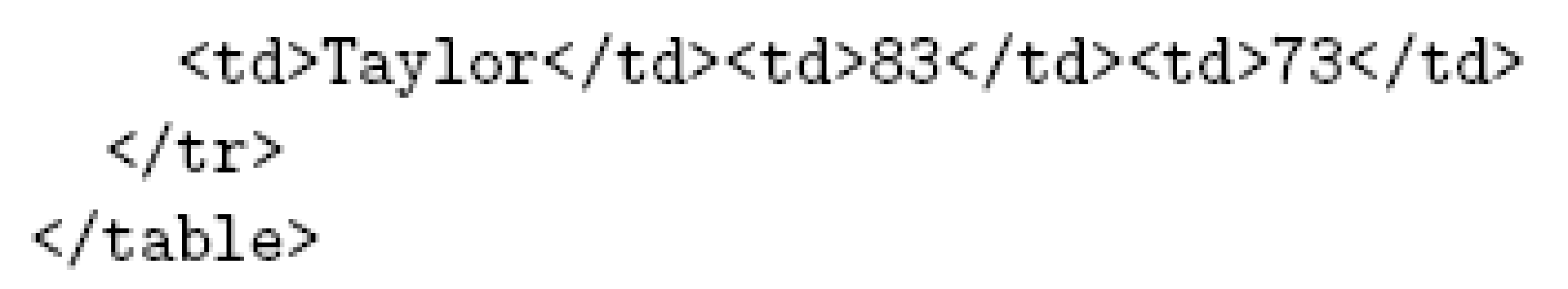 Table Data
Jackson, Web Technologies: A Computer Science Perspective, © 2007 Prentice-Hall, Inc. All rights reserved. 0-13-185603-0
Tables
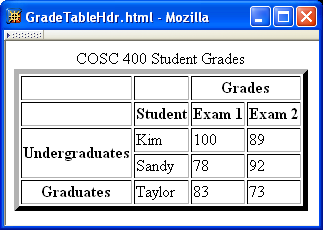 Jackson, Web Technologies: A Computer Science Perspective, © 2007 Prentice-Hall, Inc. All rights reserved. 0-13-185603-0
Tables
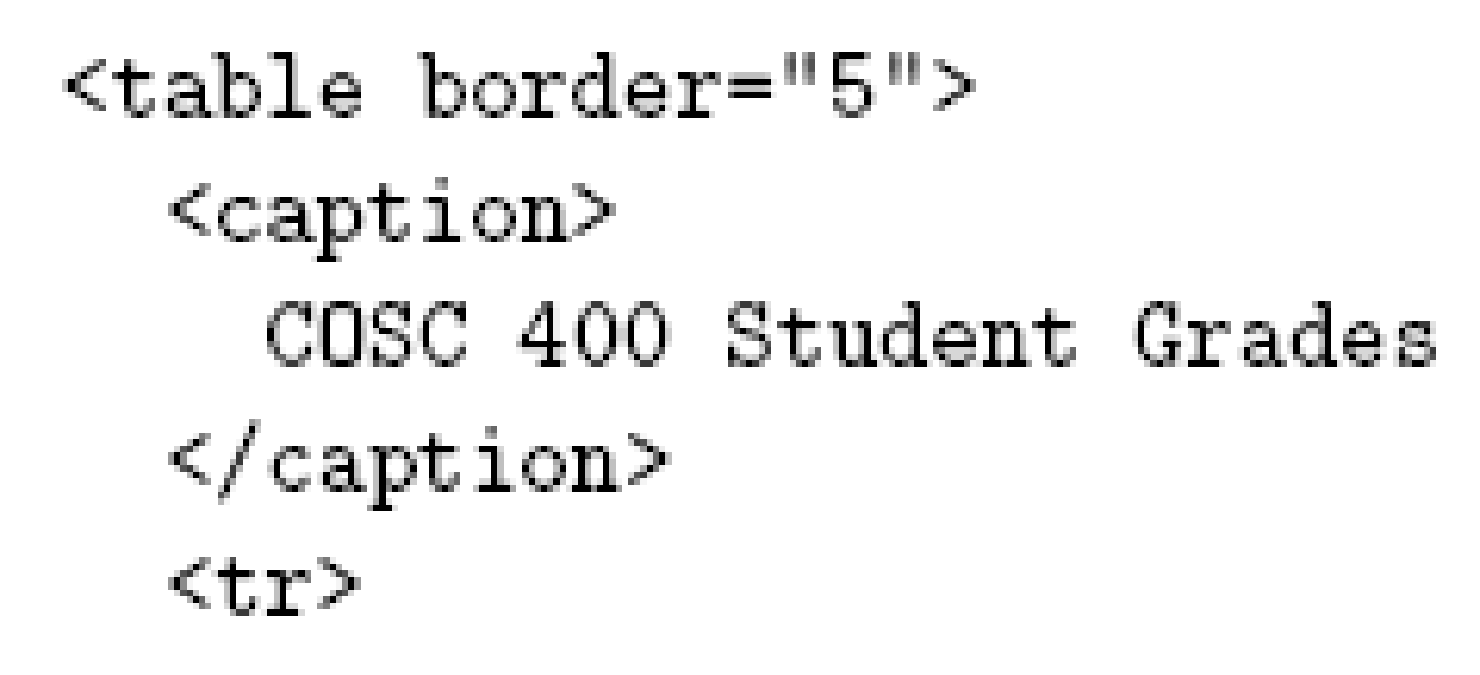 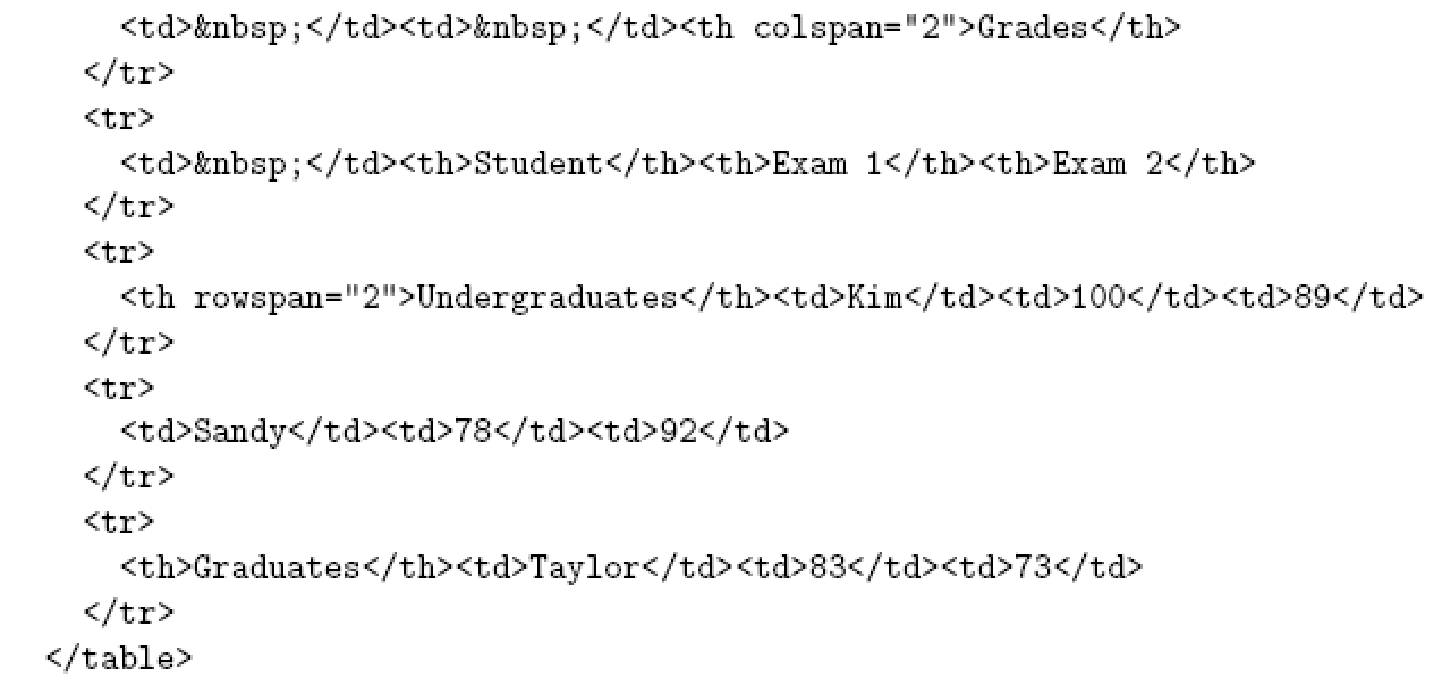 Table Header
Jackson, Web Technologies: A Computer Science Perspective, © 2007 Prentice-Hall, Inc. All rights reserved. 0-13-185603-0
Tables
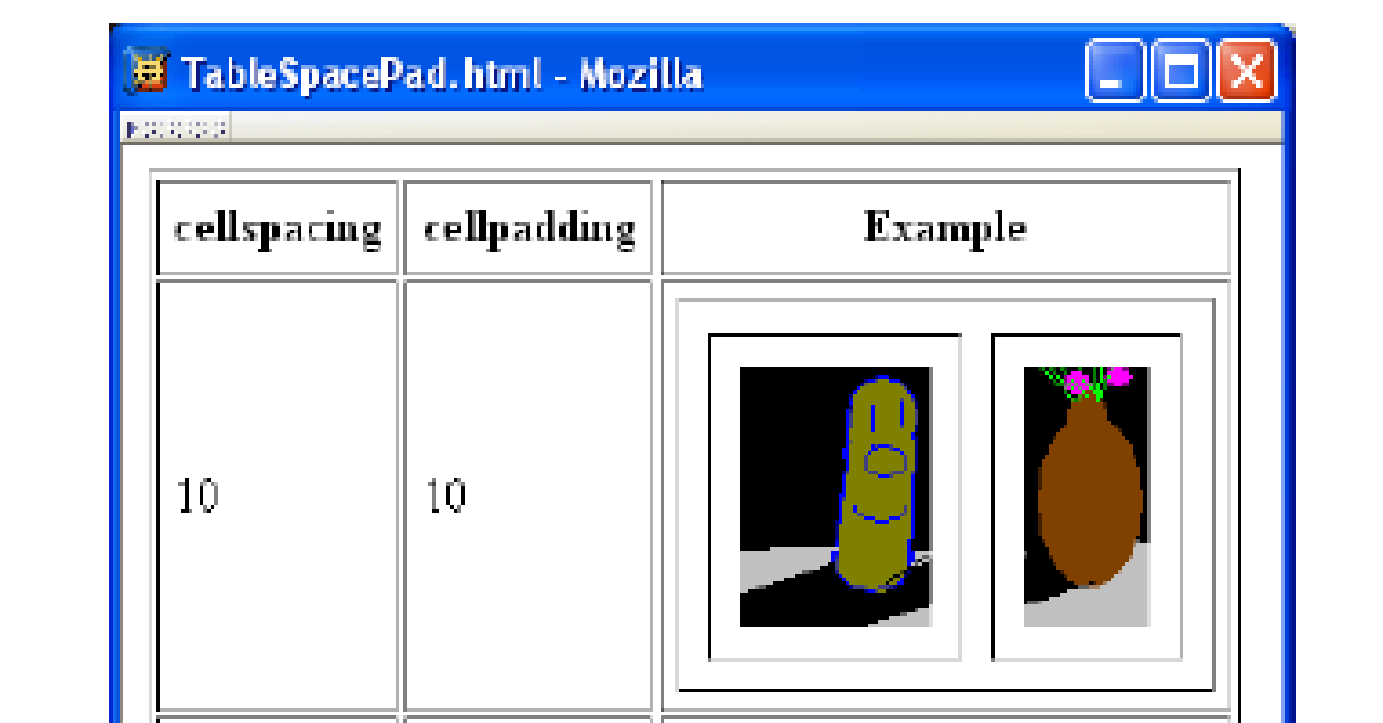 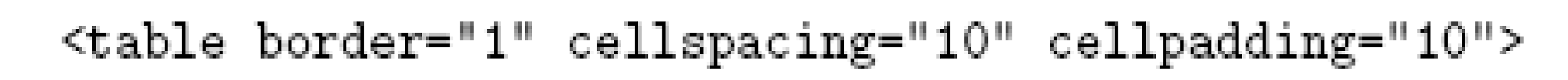 Jackson, Web Technologies: A Computer Science Perspective, © 2007 Prentice-Hall, Inc. All rights reserved. 0-13-185603-0
Tables: Cell padding
Cell padding is the amount of space held between the contents of the cell and the cell border
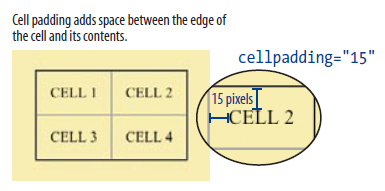 Jackson, Web Technologies: A Computer Science Perspective, © 2007 Prentice-Hall, Inc. All rights reserved. 0-13-185603-0
Tables: Cell spacing
Cell spacing is the amount of space held between cells, specified in number of pixels
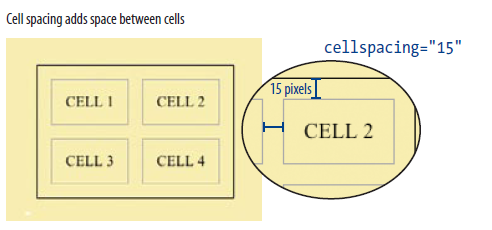 Jackson, Web Technologies: A Computer Science Perspective, © 2007 Prentice-Hall, Inc. All rights reserved. 0-13-185603-0
Tables
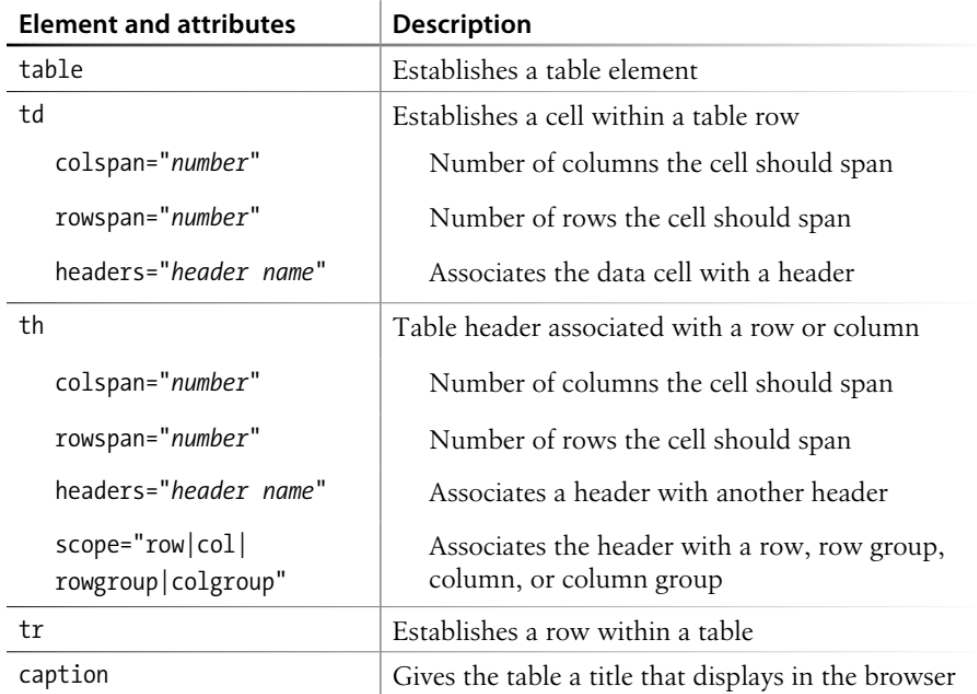 Jackson, Web Technologies: A Computer Science Perspective, © 2007 Prentice-Hall, Inc. All rights reserved. 0-13-185603-0
Frames
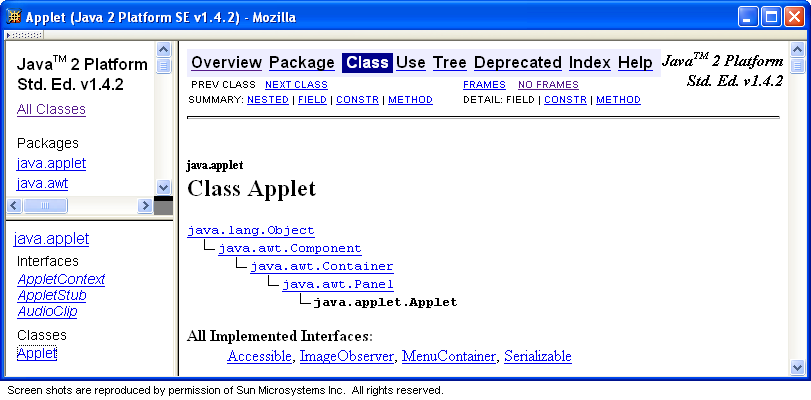 Jackson, Web Technologies: A Computer Science Perspective, © 2007 Prentice-Hall, Inc. All rights reserved. 0-13-185603-0
Frames
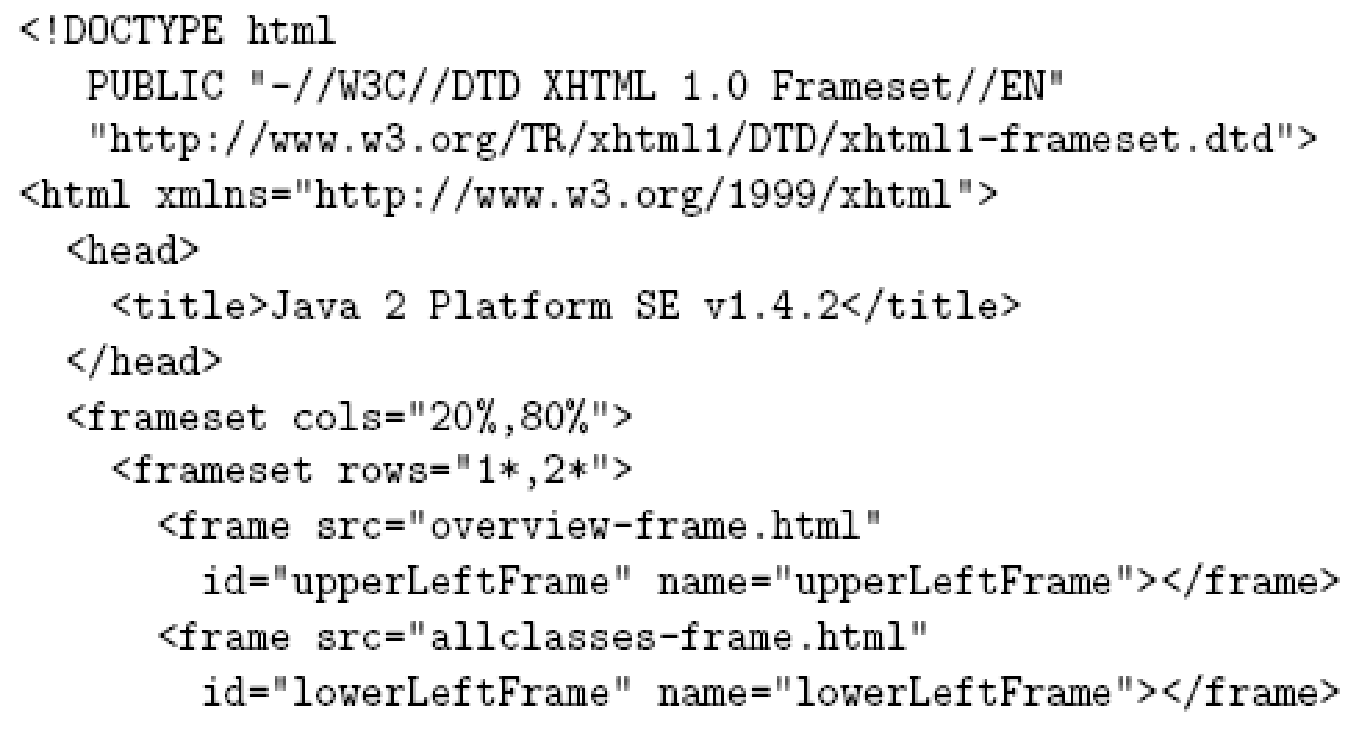 1/3,2/3 split
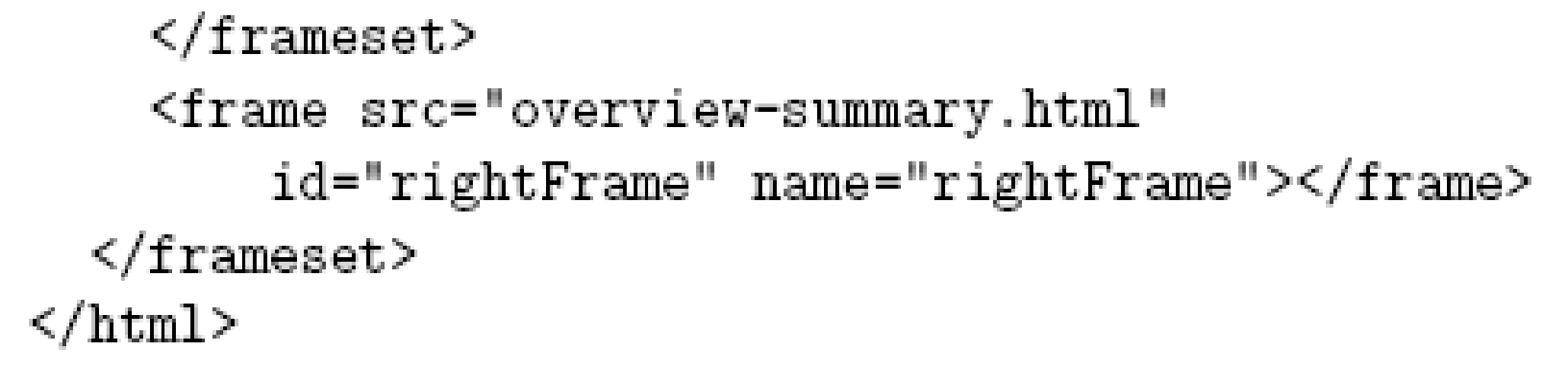 Jackson, Web Technologies: A Computer Science Perspective, © 2007 Prentice-Hall, Inc. All rights reserved. 0-13-185603-0
Frames
Hyperlink in one frame can load document in another:

Value of target attribute specification is id/name of a frame
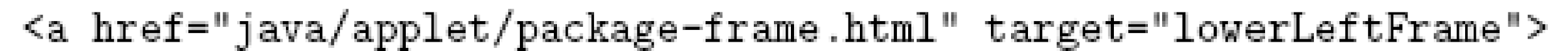 Jackson, Web Technologies: A Computer Science Perspective, © 2007 Prentice-Hall, Inc. All rights reserved. 0-13-185603-0
Frames
User interface issues:
What happens when the page is printed?
What happens when the Back button is clicked?
How should assistive technology “read” the page?
How should the information be displayed on a small display?
Recommendation: avoid frames except for applications aimed at “power users”
Jackson, Web Technologies: A Computer Science Perspective, © 2007 Prentice-Hall, Inc. All rights reserved. 0-13-185603-0
Forms
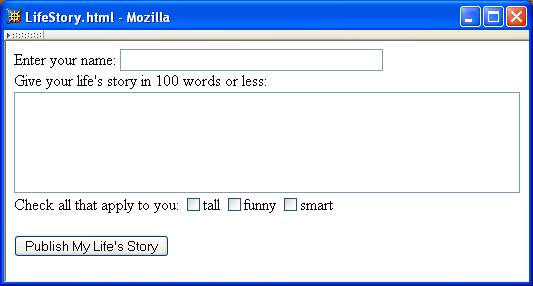 Jackson, Web Technologies: A Computer Science Perspective, © 2007 Prentice-Hall, Inc. All rights reserved. 0-13-185603-0
Forms
Each form is content of a form element
<form action=“http://www.example.org” method=“get”>
   <div>
      <label>
         Enter your name: <input type=“text” name=“username” size=“40”/>
      </label>
      <br/>
      <label>
         Give your life’s story in 100 words or less:
         <br/>	
         <textarea name=“lifestory” rows=“5” cols=“60”></textarea>
       </label>
Jackson, Web Technologies: A Computer Science Perspective, © 2007 Prentice-Hall, Inc. All rights reserved. 0-13-185603-0
Forms
action specifies URL where form data is sent in an HTTP request
<form action=“http://www.example.org” method=“get”>
   <div>
      <label>
         Enter your name: <input type=“text” name=“username” size=“40”/>
      </label>
      <br/>
      <label>
         Give your life’s story in 100 words or less:
         <br/>	
         <textarea name=“lifestory” rows=“5” cols=“60”></textarea>
       </label>
Jackson, Web Technologies: A Computer Science Perspective, © 2007 Prentice-Hall, Inc. All rights reserved. 0-13-185603-0
Forms
HTTP request method (lowercase)
<form action=“http://www.example.org” method=“get”>
   <div>
      <label>
         Enter your name: <input type=“text” name=“username” size=“40”/>
      </label>
      <br/>
      <label>
         Give your life’s story in 100 words or less:
         <br/>	
         <textarea name=“lifestory” rows=“5” cols=“60”></textarea>
       </label>
Jackson, Web Technologies: A Computer Science Perspective, © 2007 Prentice-Hall, Inc. All rights reserved. 0-13-185603-0
Forms: div
<form action=“http://www.example.org” method=“get”>
   <div>
      <label>
         Enter your name: <input type=“text” name=“username” size=“40”/>
      </label>
      <br/>
      <label>
         Give your life’s story in 100 words or less:
         <br/>	
         <textarea name=“lifestory” rows=“5” cols=“60”></textarea>
       </label>
div is the block element analog of span (no-style block element)
Form control elements must be content of a block element
Jackson, Web Technologies: A Computer Science Perspective, © 2007 Prentice-Hall, Inc. All rights reserved. 0-13-185603-0
Forms: text line
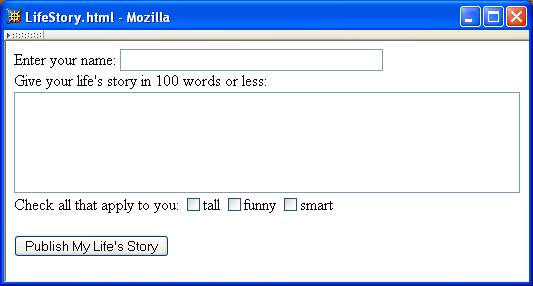 Jackson, Web Technologies: A Computer Science Perspective, © 2007 Prentice-Hall, Inc. All rights reserved. 0-13-185603-0
Forms: text line
<form action=“http://www.example.org” method=“get”>
   <div>
      <label>
         Enter your name: <input type=“text” name=“username” size=“40”/>
      </label>
      <br/>
      <label>
         Give your life’s story in 100 words or less:
         <br/>	
         <textarea name=“lifestory” rows=“5” cols=“60”></textarea>
       </label>
Single-line text field
Jackson, Web Technologies: A Computer Science Perspective, © 2007 Prentice-Hall, Inc. All rights reserved. 0-13-185603-0
Forms: text line
<form action=“http://www.example.org” method=“get”>
   <div>
      <label>
         Enter your name: <input type=“text” name=“username” size=“40”/>
      </label>
      <br/>
      <label>
         Give your life’s story in 100 words or less:
         <br/>	
         <textarea name=“lifestory” rows=“5” cols=“60”></textarea>
       </label>
The name attribute provides the variable name for the control.
name associated with this control’s data in HTTP request
Jackson, Web Technologies: A Computer Science Perspective, © 2007 Prentice-Hall, Inc. All rights reserved. 0-13-185603-0
Forms: text line
<form action=“http://www.example.org” method=“get”>
   <div>
      <label>
         Enter your name: <input type=“text” name=“username” size=“40”/>
      </label>
      <br/>
      <label>
         Give your life’s story in 100 words or less:
         <br/>	
         <textarea name=“lifestory” rows=“5” cols=“60”></textarea>
       </label>
Width (number of characters) of text field
Jackson, Web Technologies: A Computer Science Perspective, © 2007 Prentice-Hall, Inc. All rights reserved. 0-13-185603-0
Forms: text line
<form action=“http://www.example.org” method=“get”>
   <div>
      <label>
         Enter your name: <input type=“text” name=“username” size=“40”/>
      </label>
      <br/>
      <label>
         Give your life’s story in 100 words or less:
         <br/>	
         <textarea name=“lifestory” rows=“5” cols=“60”></textarea>
       </label>
input is an empty element
Jackson, Web Technologies: A Computer Science Perspective, © 2007 Prentice-Hall, Inc. All rights reserved. 0-13-185603-0
Forms: label
<form action=“http://www.example.org” method=“get”>
   <div>
      <label>
         Enter your name: <input type=“text” name=“username” size=“40”/>
      </label>
      <br/>
      <label>
         Give your life’s story in 100 words or less:
         <br/>	
         <textarea name=“lifestory” rows=“5” cols=“60”></textarea>
       </label>
Use label to associate text with a control
Jackson, Web Technologies: A Computer Science Perspective, © 2007 Prentice-Hall, Inc. All rights reserved. 0-13-185603-0
Forms: br
<form action=“http://www.example.org” method=“get”>
   <div>
      <label>
         Enter your name: <input type=“text” name=“username” size=“40”/>
      </label>
      <br/>
      <label>
         Give your life’s story in 100 words or less:
         <br/>	
         <textarea name=“lifestory” rows=“5” cols=“60”></textarea>
       </label>
Form controls are inline elements
Jackson, Web Technologies: A Computer Science Perspective, © 2007 Prentice-Hall, Inc. All rights reserved. 0-13-185603-0
Forms: textarea
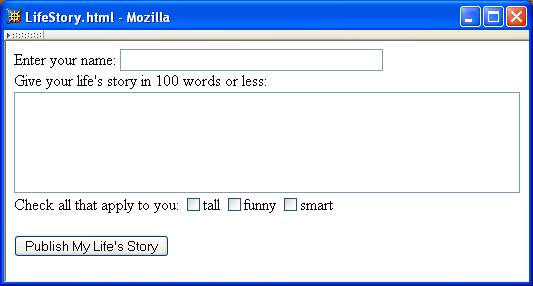 Jackson, Web Technologies: A Computer Science Perspective, © 2007 Prentice-Hall, Inc. All rights reserved. 0-13-185603-0
Forms: textarea
<form action=“http://www.example.org” method=“get”>
   <div>
      <label>
         Enter your name: <input type=“text” name=“username” size=“40”/>
      </label>
      <br/>
      <label>
         Give your life’s story in 100 words or less:
         <br/>	
         <textarea name=“lifestory” rows=“5” cols=“60”></textarea>
       </label>
textarea control used for multi-line input
textarea is not an empty element; any content is displayed
Jackson, Web Technologies: A Computer Science Perspective, © 2007 Prentice-Hall, Inc. All rights reserved. 0-13-185603-0
Forms: textarea
<form action=“http://www.example.org” method=“get”>
   <div>
      <label>
         Enter your name: <input type=“text” name=“username” size=“40”/>
      </label>
      <br/>
      <label>
         Give your life’s story in 100 words or less:
         <br/>	
         <textarea name=“lifestory” rows=“5” cols=“60”></textarea>
       </label>
Height and width in characters
Jackson, Web Technologies: A Computer Science Perspective, © 2007 Prentice-Hall, Inc. All rights reserved. 0-13-185603-0
Forms: checkbox
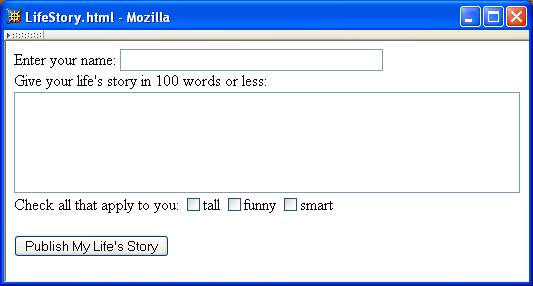 Jackson, Web Technologies: A Computer Science Perspective, © 2007 Prentice-Hall, Inc. All rights reserved. 0-13-185603-0
Forms: checkbox
check all that apply to you:
   <label>
      <input type=“checkbox” name=“boxgroup1” value=“tall”/>tall
   </label>
   <label>
      <input type=“checkbox” name=“boxgroup1” value=“funny”/>funny
   </label>	
   <label>
      <input type=“checkbox” name=“boxgroup1” value=“smart”/>smart
   </label>
   <br/><br/>
   <input type=“submit” name=“doit” value=“Publish my life’s story”/>
</div>
</form>
Checkbox control
Jackson, Web Technologies: A Computer Science Perspective, © 2007 Prentice-Hall, Inc. All rights reserved. 0-13-185603-0
Forms: checkbox
check all that apply to you:
   <label>
      <input type=“checkbox” name=“boxgroup1” value=“tall”/>tall
   </label>
   <label>
      <input type=“checkbox” name=“boxgroup1” value=“funny”/>funny
   </label>	
   <label>
      <input type=“checkbox” name=“boxgroup1” value=“smart”/>smart
   </label>
   <br/><br/>
   <input type=“submit” name=“doit” value=“Publish my life’s story”/>
</div>
</form>
Value sent in HTTP request if box is checked
Jackson, Web Technologies: A Computer Science Perspective, © 2007 Prentice-Hall, Inc. All rights reserved. 0-13-185603-0
Forms: checkbox
check all that apply to you:
   <label>
      <input type=“checkbox” name=“boxgroup1” value=“tall”/>tall
   </label>
   <label>
      <input type=“checkbox” name=“boxgroup1” value=“funny”/>funny
   </label>	
   <label>
      <input type=“checkbox” name=“boxgroup1” value=“smart”/>smart
   </label>
   <br/><br/>
   <input type=“submit” name=“doit” value=“Publish my life’s story”/>
</div>
</form>
Controls can share a common name
Jackson, Web Technologies: A Computer Science Perspective, © 2007 Prentice-Hall, Inc. All rights reserved. 0-13-185603-0
Forms: checkbox
check all that apply to you:
   <label>
      <input type=“checkbox” name=“boxgroup1” value=“tall”/>tall
   </label>
   <label>
      <input type=“checkbox” name=“boxgroup1” value=“funny”/>funny
   </label>	
   <label>
      <input type=“checkbox” name=“boxgroup1” value=“smart”/>smart
   </label>
   <br/><br/>
   <input type=“submit” name=“doit” value=“Publish my life’s story”/>
</div>
</form>
Submit button: form data sent to action URL if button is clicked
Jackson, Web Technologies: A Computer Science Perspective, © 2007 Prentice-Hall, Inc. All rights reserved. 0-13-185603-0
Forms: checkbox
check all that apply to you:
   <label>
      <input type=“checkbox” name=“boxgroup1” value=“tall”/>tall
   </label>
   <label>
      <input type=“checkbox” name=“boxgroup1” value=“funny”/>funny
   </label>	
   <label>
      <input type=“checkbox” name=“boxgroup1” value=“smart”/>smart
   </label>
   <br/><br/>
   <input type=“submit” name=“doit” value=“Publish my life’s story”/>
</div>
</form>
Displayed on button and sent to server if button clicked
Jackson, Web Technologies: A Computer Science Perspective, © 2007 Prentice-Hall, Inc. All rights reserved. 0-13-185603-0
Forms
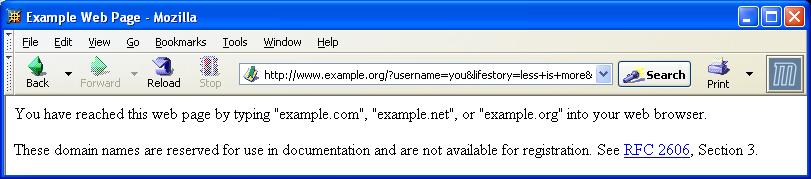 Form data (in GET request)
Jackson, Web Technologies: A Computer Science Perspective, © 2007 Prentice-Hall, Inc. All rights reserved. 0-13-185603-0
Forms
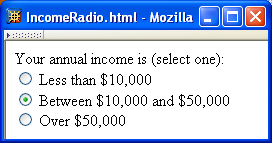 Radio buttons: at most
one can be selected at
a time.
Jackson, Web Technologies: A Computer Science Perspective, © 2007 Prentice-Hall, Inc. All rights reserved. 0-13-185603-0
Forms: radio button
Your annual income is (select one): <br/>
   <label>
      <input type=“radio” name=“radgroup1” value=“0-10”/>
      Less than $10,000
   </label><br/>
   <label>
      <input type=“radio” name=“radgroup1” value=“10-50” 
		checked=“checked”/>
       between $10,000 and $50,000
   </label><br/>	
   <label>
      < input type=“radio” name=“radgroup1” value=“&gt;50”/>
       over $50,000
   </label>
Radio button control
Jackson, Web Technologies: A Computer Science Perspective, © 2007 Prentice-Hall, Inc. All rights reserved. 0-13-185603-0
Forms: radio button
Your annual income is (select one): <br/>
   <label>
      <input type=“radio” name=“radgroup1” value=“0-10”/>
      Less than $10,000
   </label><br/>
   <label>
      <input type=“radio” name=“radgroup1” value=“10-50” 
		checked=“checked”/>
       between $10,000 and $50,000
   </label><br/>	
   <label>
      < input type=“radio” name=“radgroup1” value=“&gt;50”/>
       over $50,000
   </label>
All radio buttons with the same name form a button set
Jackson, Web Technologies: A Computer Science Perspective, © 2007 Prentice-Hall, Inc. All rights reserved. 0-13-185603-0
Forms: radio button
Your annual income is (select one): <br/>
   <label>
      <input type=“radio” name=“radgroup1” value=“0-10”/>
      Less than $10,000
   </label><br/>
   <label>
      <input type=“radio” name=“radgroup1” value=“10-50” 
		checked=“checked”/>
       between $10,000 and $50,000
   </label><br/>	
   <label>
      < input type=“radio” name=“radgroup1” value=“&gt;50”/>
       over $50,000
   </label>
This button is initially selected    (checked attribute also applies    to check boxes)
Jackson, Web Technologies: A Computer Science Perspective, © 2007 Prentice-Hall, Inc. All rights reserved. 0-13-185603-0
Forms: radio button
Your annual income is (select one): <br/>
   <label>
      <input type=“radio” name=“radgroup1” value=“0-10”/>
      Less than $10,000
   </label><br/>
   <label>
      <input type=“radio” name=“radgroup1” value=“10-50” 
		checked=“checked”/>
       between $10,000 and $50,000
   </label><br/>	
   <label>
      < input type=“radio” name=“radgroup1” value=“&gt;50”/>
       over $50,000
   </label>
Boolean attribute: default false,
    set true by specifying name as
    value
Jackson, Web Technologies: A Computer Science Perspective, © 2007 Prentice-Hall, Inc. All rights reserved. 0-13-185603-0
Forms: radio button
Your annual income is (select one): <br/>
   <label>
      <input type=“radio” name=“radgroup1” value=“0-10”/>
      Less than $10,000
   </label><br/>
   <label>
      <input type=“radio” name=“radgroup1” value=“10-50” 
		checked=“checked”/>
       between $10,000 and $50,000
   </label><br/>	
   <label>
      < input type=“radio” name=“radgroup1” value=“&gt;50”/>
       over $50,000
   </label>
Represents string: >50
Jackson, Web Technologies: A Computer Science Perspective, © 2007 Prentice-Hall, Inc. All rights reserved. 0-13-185603-0
Forms: drop-down menu
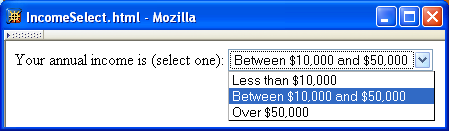 Menu
Jackson, Web Technologies: A Computer Science Perspective, © 2007 Prentice-Hall, Inc. All rights reserved. 0-13-185603-0
Forms: drop-down menu
Your annual income is (select one): 
   <select name=“income”>
      <option value=“0-10”> Less than $10,000 </option>
      <option value=“10-50” selected=“selected”>
       Between $10,000 and $50,000
      </option>	
      <option value=“&gt;50”/>over $50,000 </option>
   </select>
Menu control; name given once
Jackson, Web Technologies: A Computer Science Perspective, © 2007 Prentice-Hall, Inc. All rights reserved. 0-13-185603-0
Forms: drop-down menu
Your annual income is (select one): 
   <select name=“income”>
      <option value=“0-10”> Less than $10,000 </option>
      <option value=“10-50” selected=“selected”>
       Between $10,000 and $50,000
      </option>	
      <option value=“&gt;50”/>over $50,000 </option>
   </select>
Each menu item has its own value
Jackson, Web Technologies: A Computer Science Perspective, © 2007 Prentice-Hall, Inc. All rights reserved. 0-13-185603-0
Forms: drop-down menu
Your annual income is (select one): 
   <select name=“income”>
      <option value=“0-10”> Less than $10,000 </option>
      <option value=“10-50” selected=“selected”>
       Between $10,000 and $50,000
      </option>	
      <option value=“&gt;50”/>over $50,000 </option>
   </select>
Item initially displayed in menu
control
Jackson, Web Technologies: A Computer Science Perspective, © 2007 Prentice-Hall, Inc. All rights reserved. 0-13-185603-0
Forms: other controls
Other form controls:
Fieldset (grouping)
Password
Clickable image
Non-submit buttons
Hidden (embed data)
File upload
Hierarchical menus
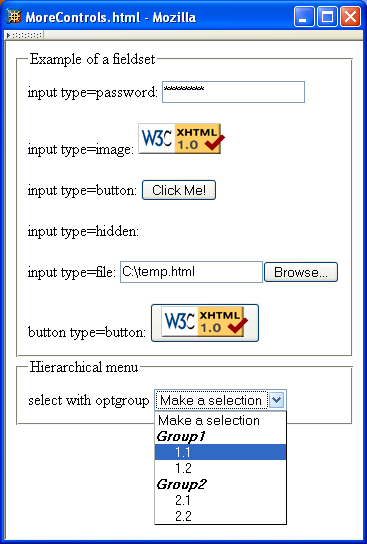 Jackson, Web Technologies: A Computer Science Perspective, © 2007 Prentice-Hall, Inc. All rights reserved. 0-13-185603-0
Forms: other controls
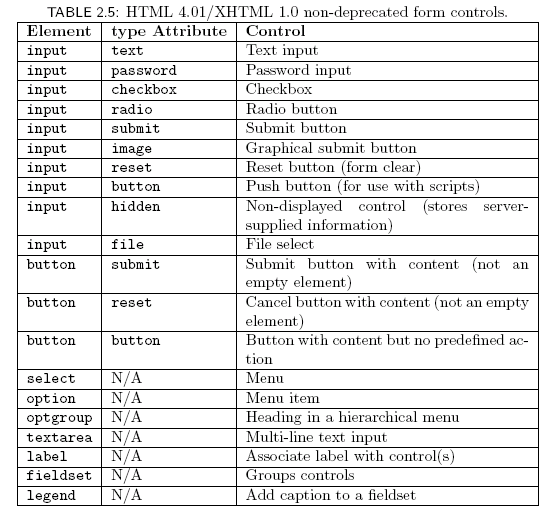 Jackson, Web Technologies: A Computer Science Perspective, © 2007 Prentice-Hall, Inc. All rights reserved. 0-13-185603-0
XML DTD
Recall that XML is used to define the syntax of XHTML
Set of XML files that define a language are known as the document type definition (DTD)
DTD primarily consists of declarations:
Element type: name and content of elements
Attribute list: attributes of an element
Entity: define meaning of, e.g., &gt;
Jackson, Web Technologies: A Computer Science Perspective, © 2007 Prentice-Hall, Inc. All rights reserved. 0-13-185603-0
XML: Element Type Declaration
Element type name
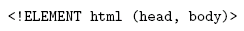 Element type content specification (or content model)
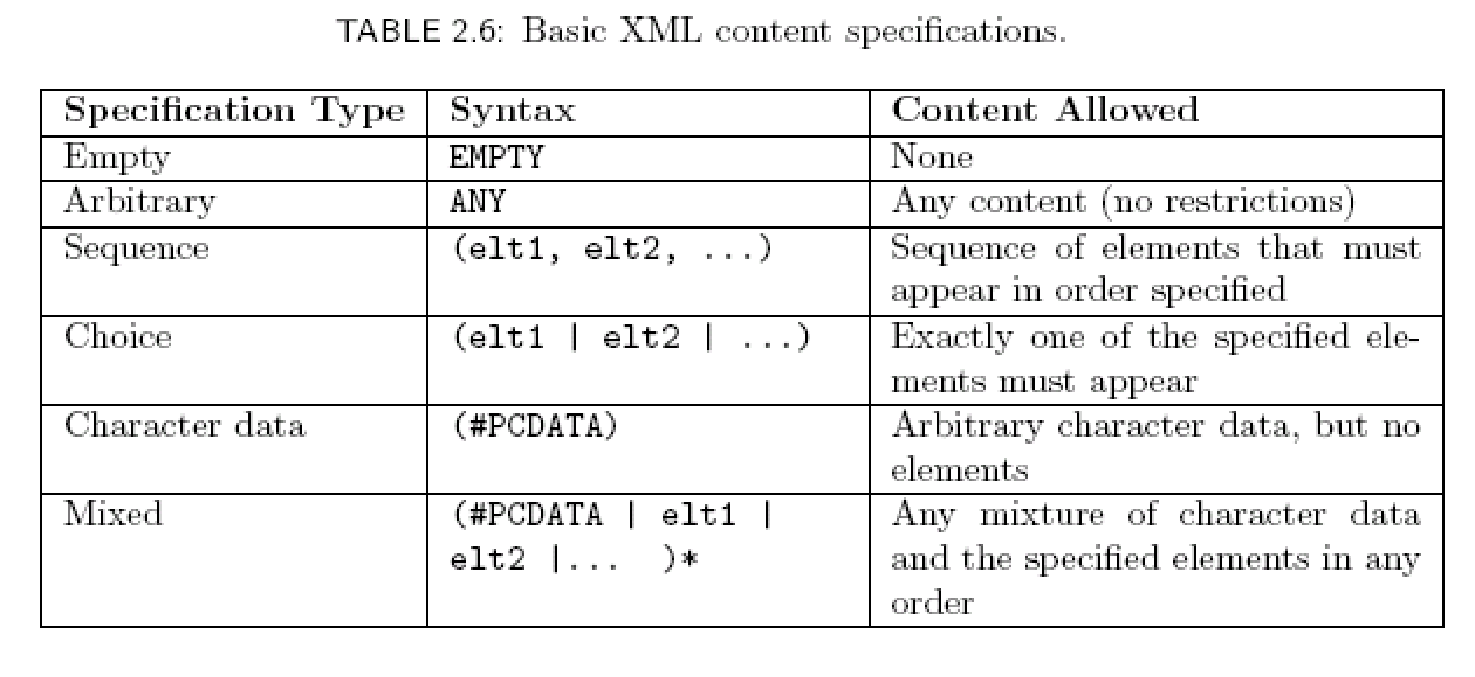 Jackson, Web Technologies: A Computer Science Perspective, © 2007 Prentice-Hall, Inc. All rights reserved. 0-13-185603-0
XML: Element Type Declaration
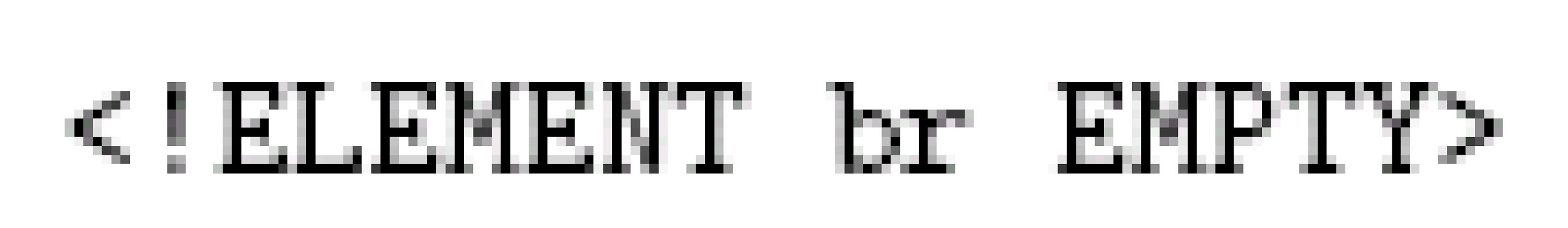 Element type content specification (or content model)
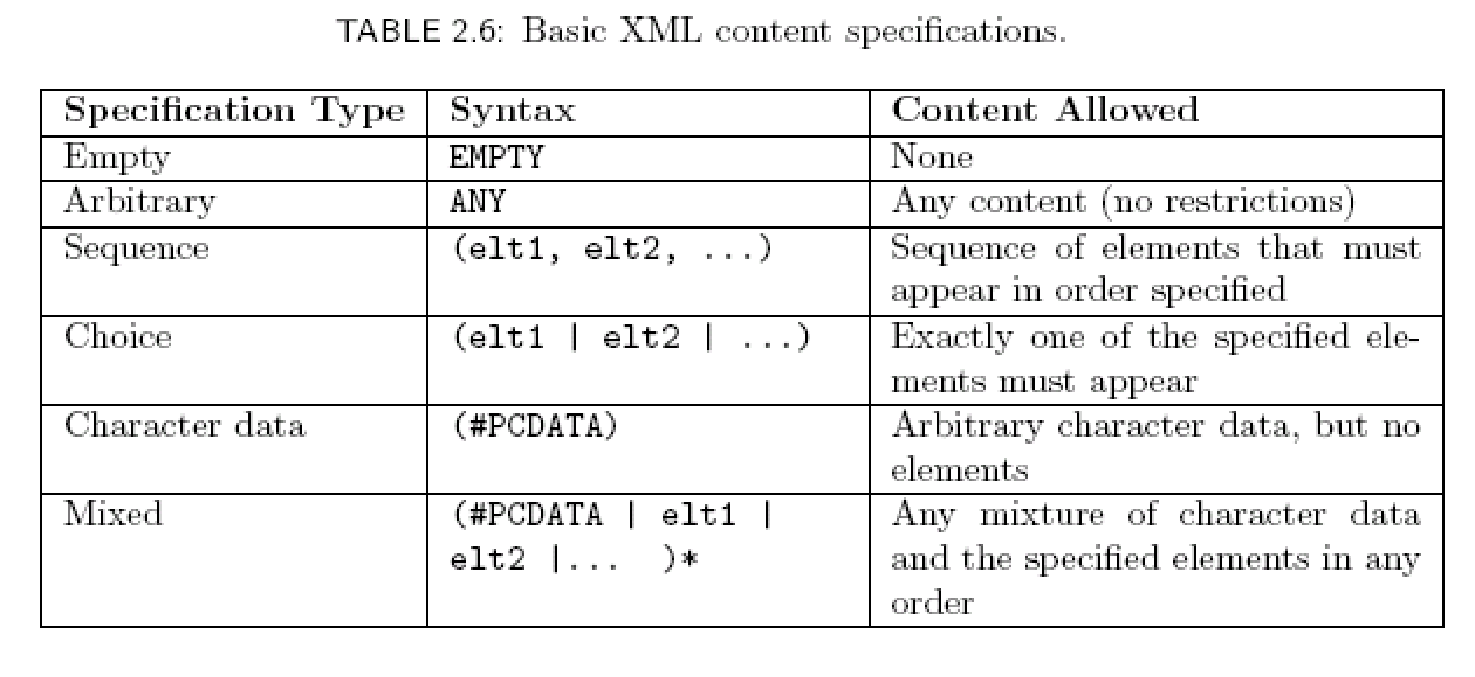 Jackson, Web Technologies: A Computer Science Perspective, © 2007 Prentice-Hall, Inc. All rights reserved. 0-13-185603-0
XML: Element Type Declaration
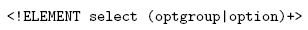 Element type content specification (or content model)
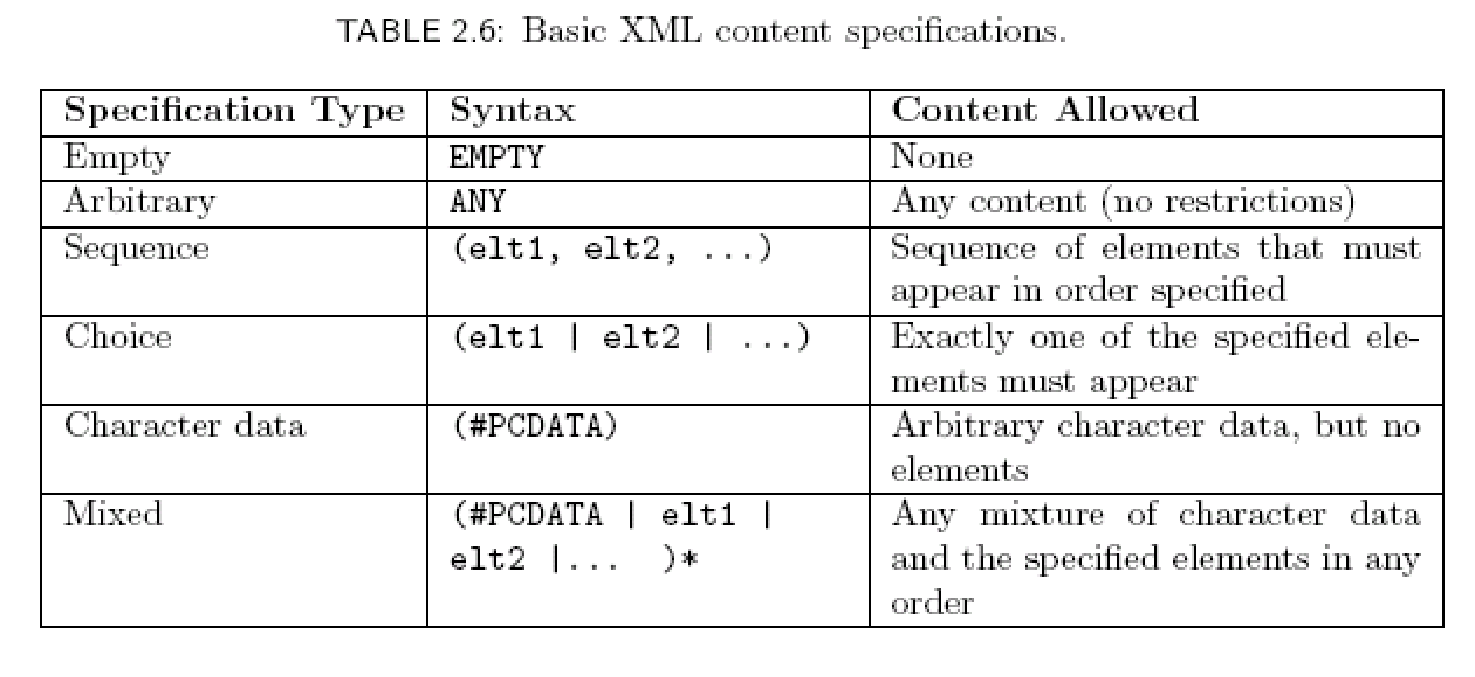 Jackson, Web Technologies: A Computer Science Perspective, © 2007 Prentice-Hall, Inc. All rights reserved. 0-13-185603-0
XML: Element Type Declaration
<!ELEMENT textarea (#PCDATA)>
Element type content specification (or content model)
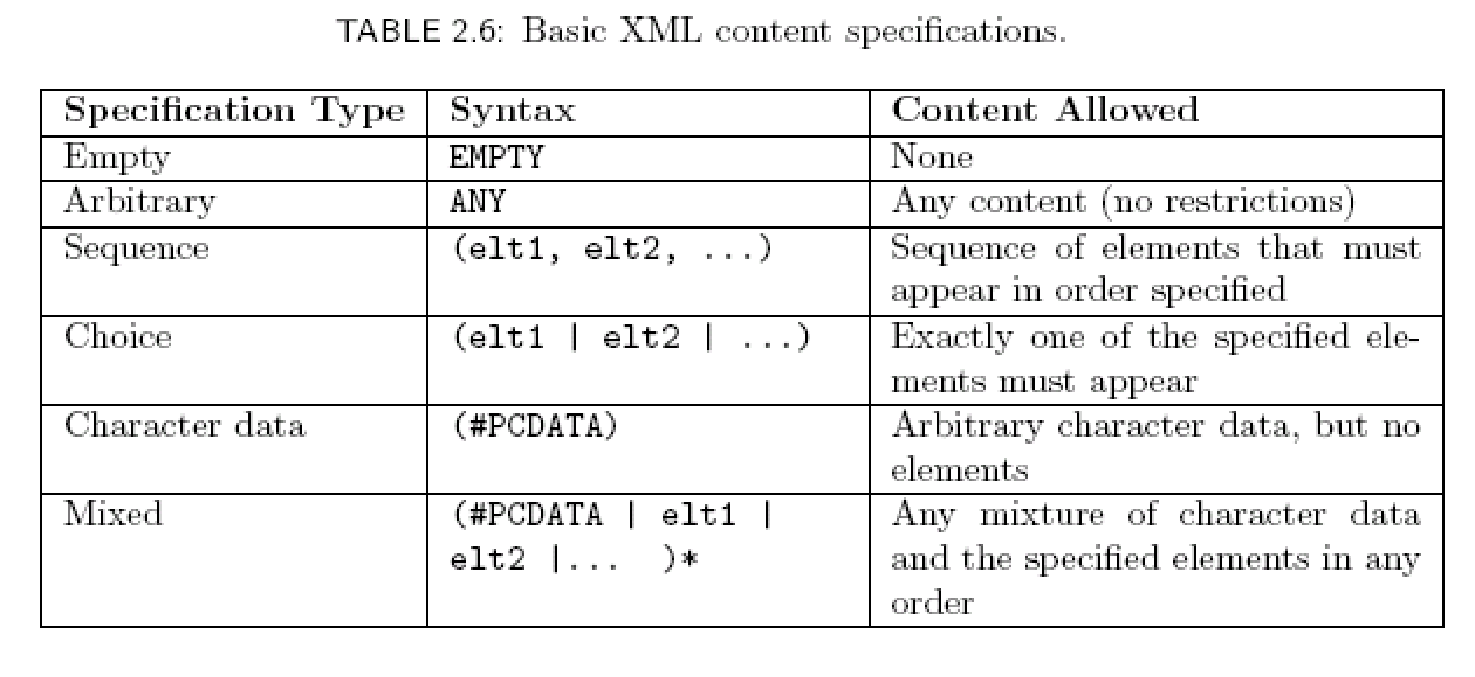 Jackson, Web Technologies: A Computer Science Perspective, © 2007 Prentice-Hall, Inc. All rights reserved. 0-13-185603-0
XML: Element Type Declaration
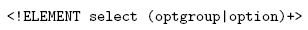 Element type content specification (or content model)
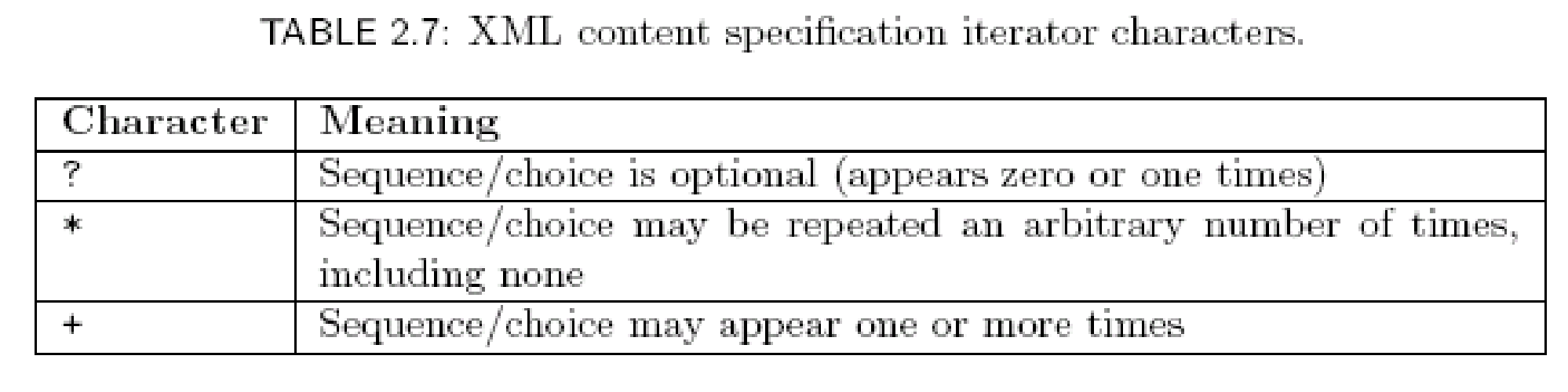 Jackson, Web Technologies: A Computer Science Perspective, © 2007 Prentice-Hall, Inc. All rights reserved. 0-13-185603-0
XML: Element Type Declaration
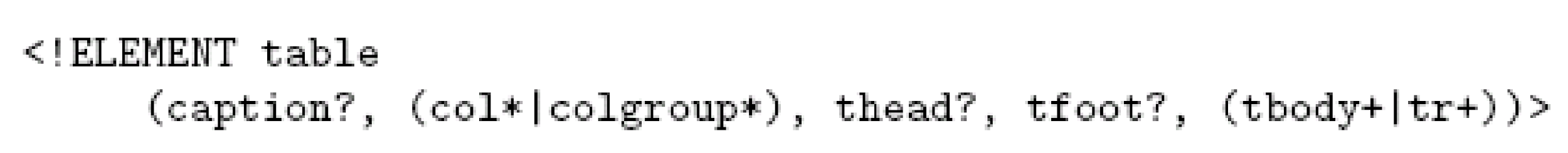 Child elements of table are:
Jackson, Web Technologies: A Computer Science Perspective, © 2007 Prentice-Hall, Inc. All rights reserved. 0-13-185603-0
XML: Element Type Declaration
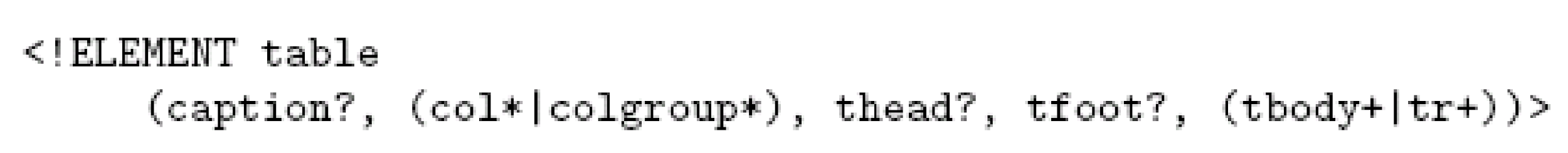 Child elements of table are:
Optional caption
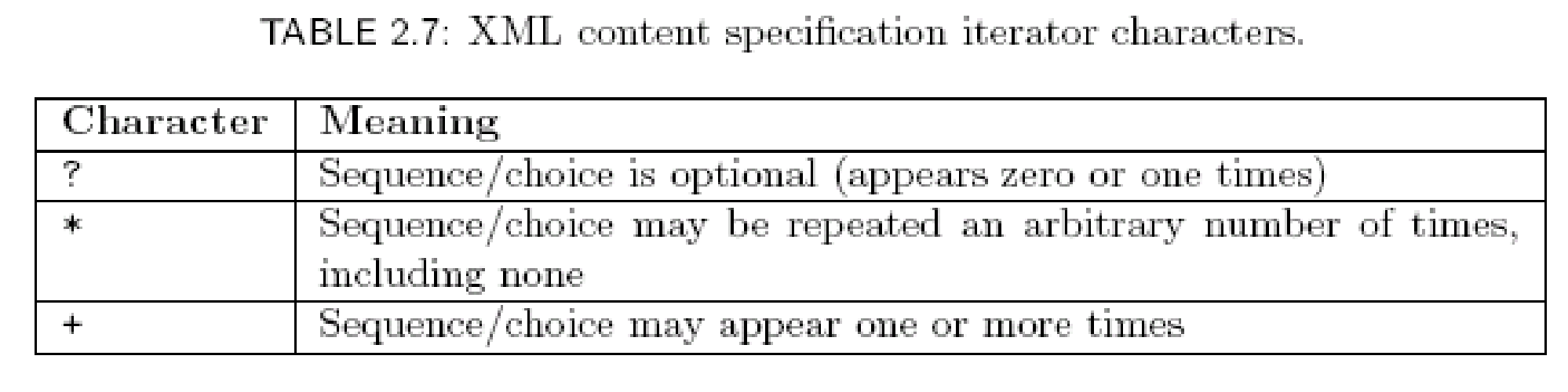 Jackson, Web Technologies: A Computer Science Perspective, © 2007 Prentice-Hall, Inc. All rights reserved. 0-13-185603-0
XML: Element Type Declaration
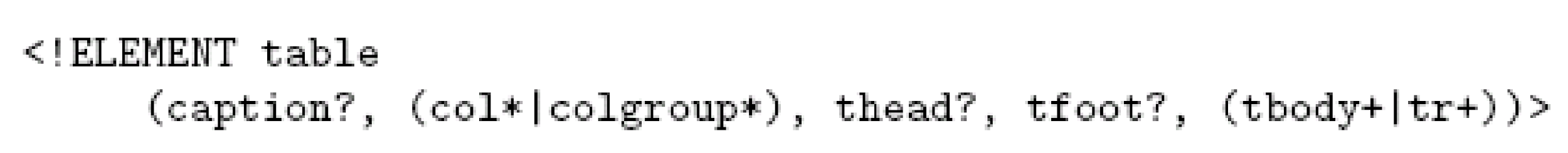 Child elements of table are:
Optional caption followed by
Jackson, Web Technologies: A Computer Science Perspective, © 2007 Prentice-Hall, Inc. All rights reserved. 0-13-185603-0
XML: Element Type Declaration
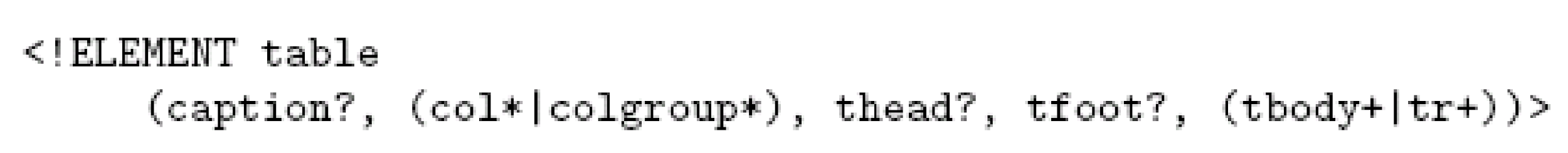 Child elements of table are:
Optional caption followed by
Any number of col elements
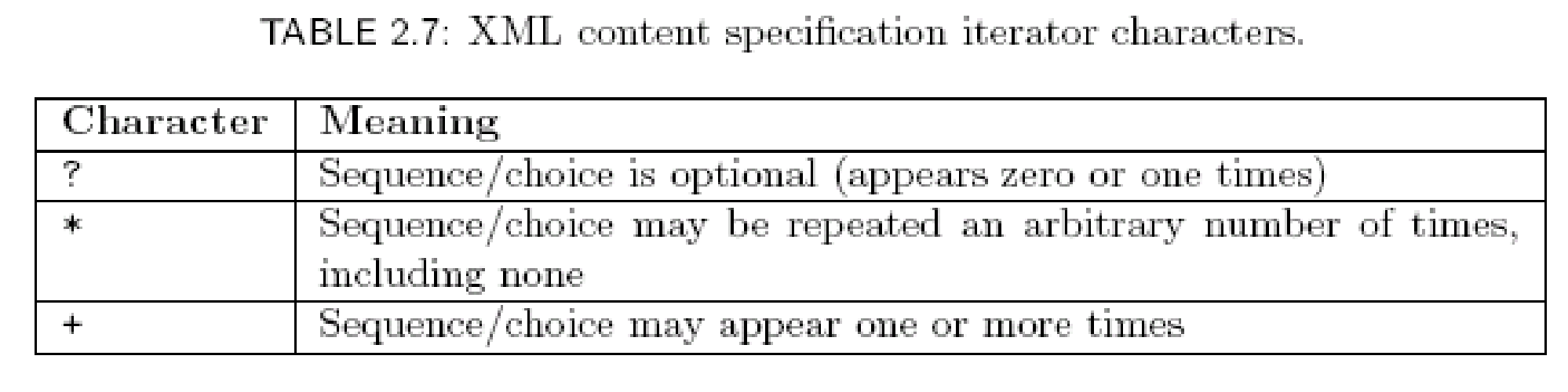 Jackson, Web Technologies: A Computer Science Perspective, © 2007 Prentice-Hall, Inc. All rights reserved. 0-13-185603-0
XML: Element Type Declaration
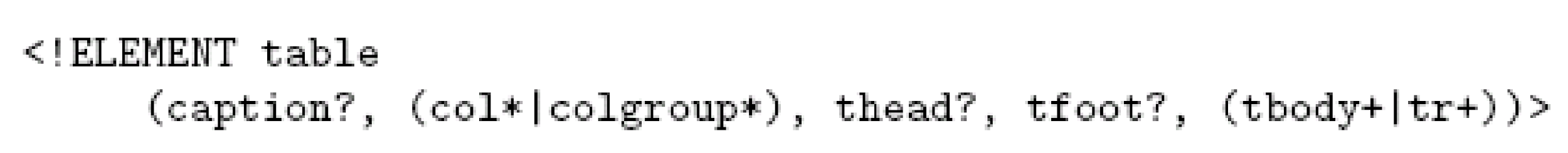 Child elements of table are:
Optional caption followed by
Any number of col elements or
Jackson, Web Technologies: A Computer Science Perspective, © 2007 Prentice-Hall, Inc. All rights reserved. 0-13-185603-0
XML: Element Type Declaration
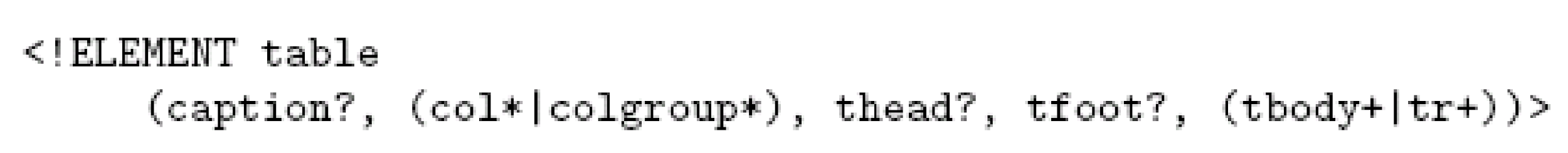 Child elements of table are:
Optional caption followed by
Any number of col elements or any number of colgroup elements
Jackson, Web Technologies: A Computer Science Perspective, © 2007 Prentice-Hall, Inc. All rights reserved. 0-13-185603-0
XML: Element Type Declaration
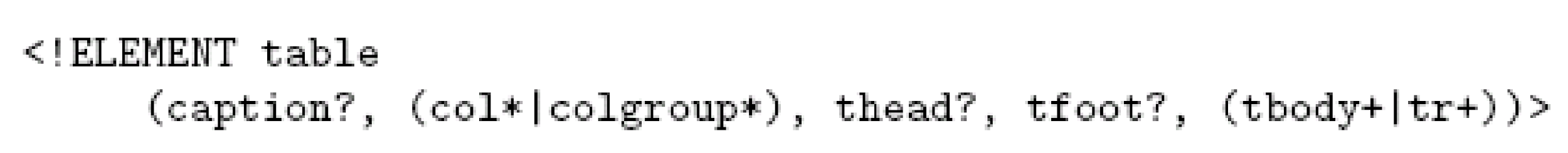 Child elements of table are:
Optional caption followed by
Any number of col elements or any number of colgroup elements then
Jackson, Web Technologies: A Computer Science Perspective, © 2007 Prentice-Hall, Inc. All rights reserved. 0-13-185603-0
XML: Element Type Declaration
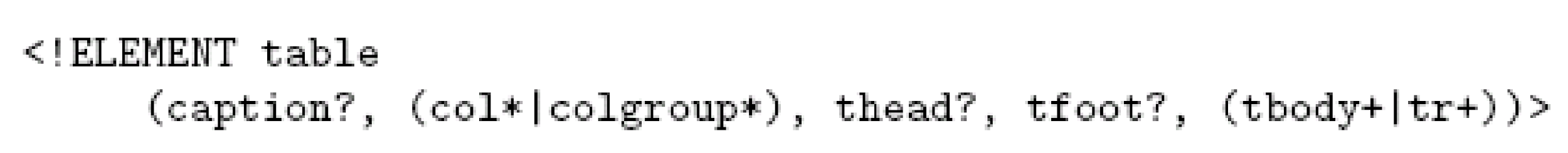 Child elements of table are:
Optional caption followed by
Any number of col elements or any number of colgroup elements then
Optional header
Jackson, Web Technologies: A Computer Science Perspective, © 2007 Prentice-Hall, Inc. All rights reserved. 0-13-185603-0
XML: Element Type Declaration
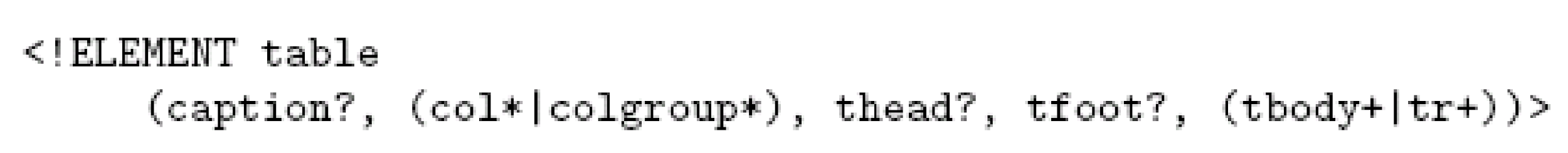 Child elements of table are:
Optional caption followed by
Any number of col elements or any number of colgroup elements then
Optional header followed by
Jackson, Web Technologies: A Computer Science Perspective, © 2007 Prentice-Hall, Inc. All rights reserved. 0-13-185603-0
XML: Element Type Declaration
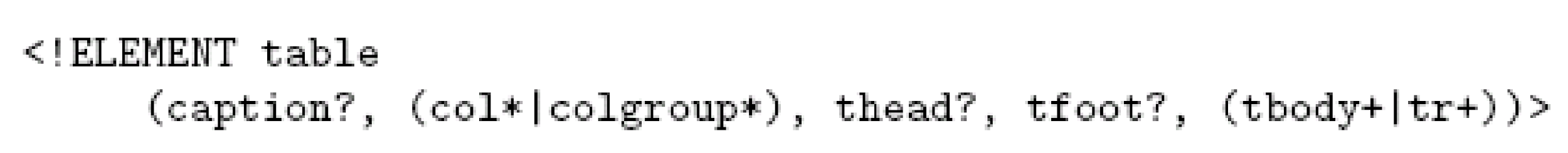 Child elements of table are:
Optional caption followed by
Any number of col elements or any number of colgroup elements then
Optional header followed by optional footer
Jackson, Web Technologies: A Computer Science Perspective, © 2007 Prentice-Hall, Inc. All rights reserved. 0-13-185603-0
XML: Element Type Declaration
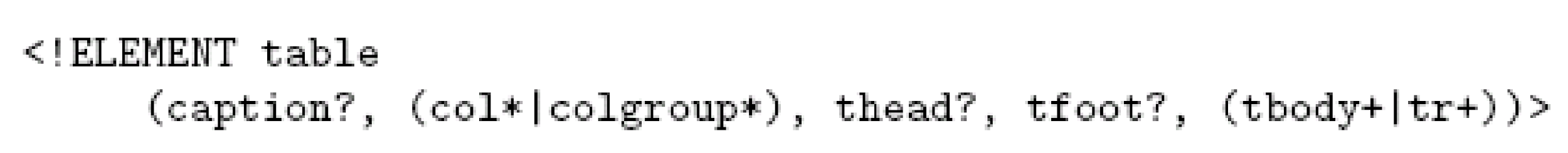 Child elements of table are:
Optional caption followed by
Any number of col elements or any number of colgroup elements then
Optional header followed by optional footer then
Jackson, Web Technologies: A Computer Science Perspective, © 2007 Prentice-Hall, Inc. All rights reserved. 0-13-185603-0
XML: Element Type Declaration
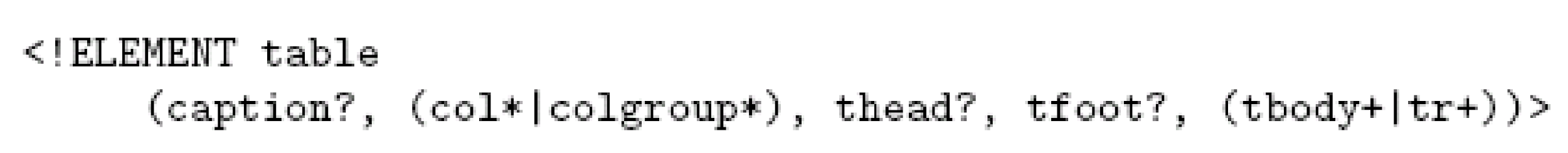 Child elements of table are:
Optional caption followed by
Any number of col elements or any number of colgroup elements then
Optional header followed by optional footer then
One or more tbody elements
Jackson, Web Technologies: A Computer Science Perspective, © 2007 Prentice-Hall, Inc. All rights reserved. 0-13-185603-0
XML: Element Type Declaration
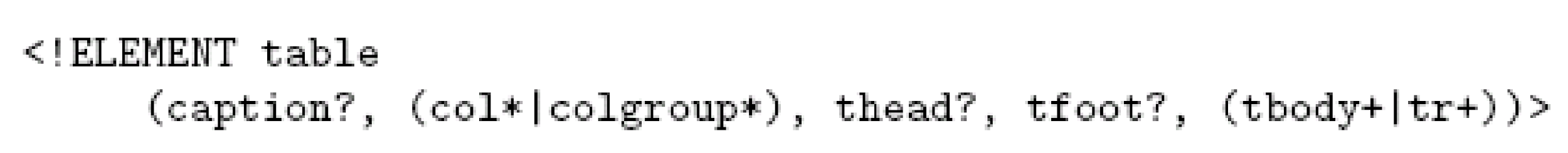 Child elements of table are:
Optional caption followed by
Any number of col elements or any number of colgroup elements then
Optional header followed by optional footer then
One or more tbody elements or
Jackson, Web Technologies: A Computer Science Perspective, © 2007 Prentice-Hall, Inc. All rights reserved. 0-13-185603-0
XML: Element Type Declaration
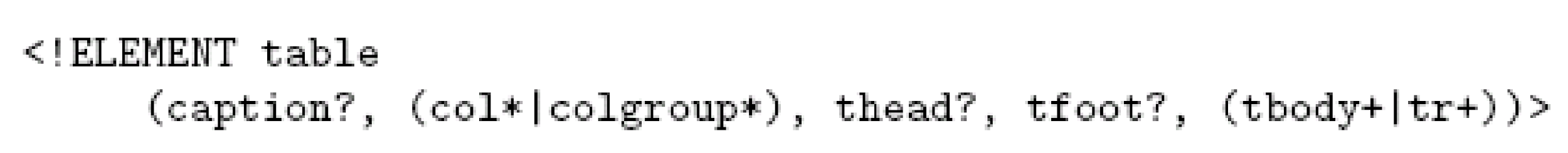 Child elements of table are:
Optional caption followed by
Any number of col elements or any number of colgroup elements then
Optional header followed by optional footer then
One or more tbody elements or one or more tr elements
Jackson, Web Technologies: A Computer Science Perspective, © 2007 Prentice-Hall, Inc. All rights reserved. 0-13-185603-0
XML: Attribute List Declaration
Element type name
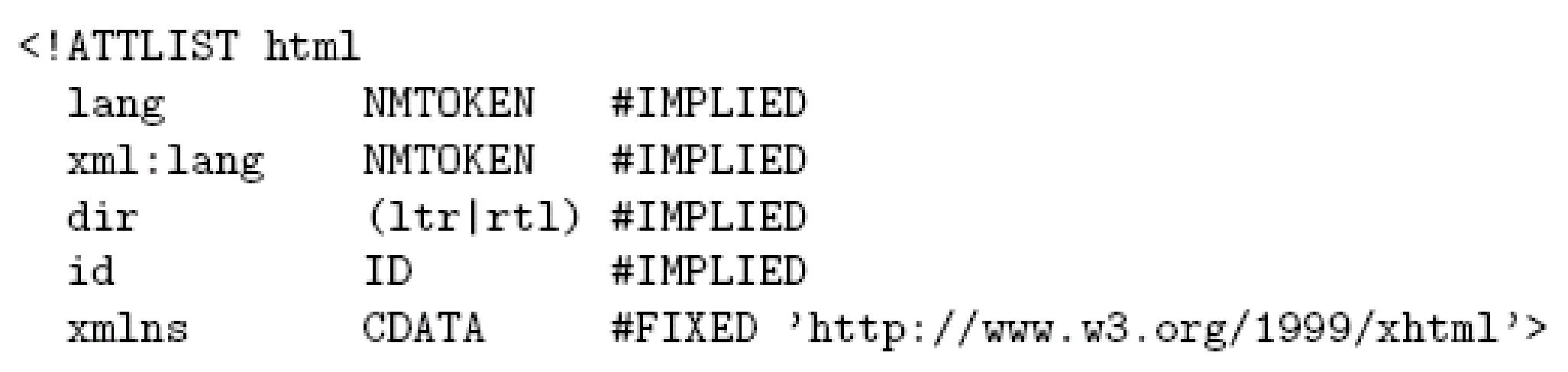 Jackson, Web Technologies: A Computer Science Perspective, © 2007 Prentice-Hall, Inc. All rights reserved. 0-13-185603-0
XML: Attribute List Declaration
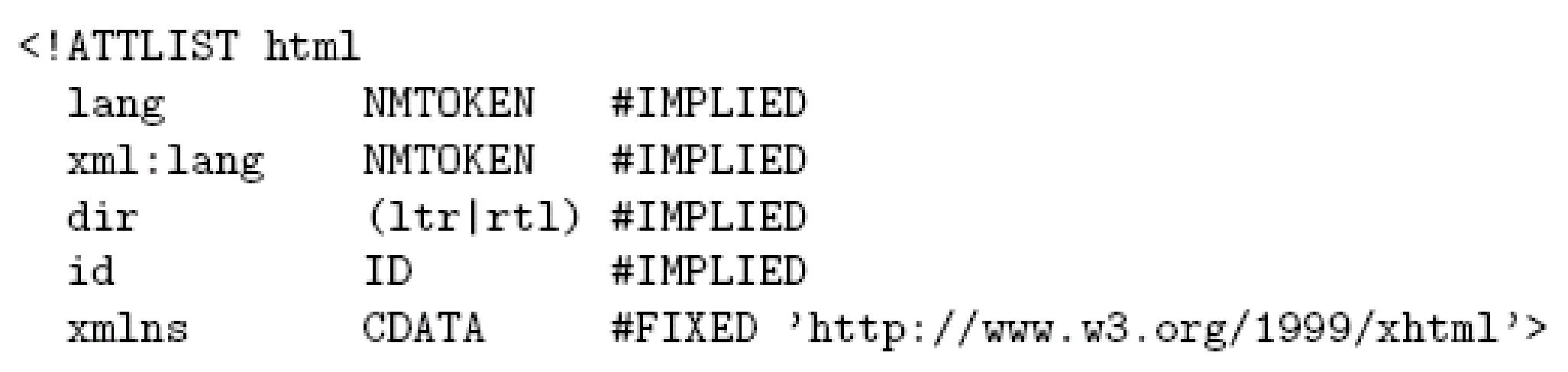 Recognized 
attribute names
Jackson, Web Technologies: A Computer Science Perspective, © 2007 Prentice-Hall, Inc. All rights reserved. 0-13-185603-0
XML: Attribute List Declaration
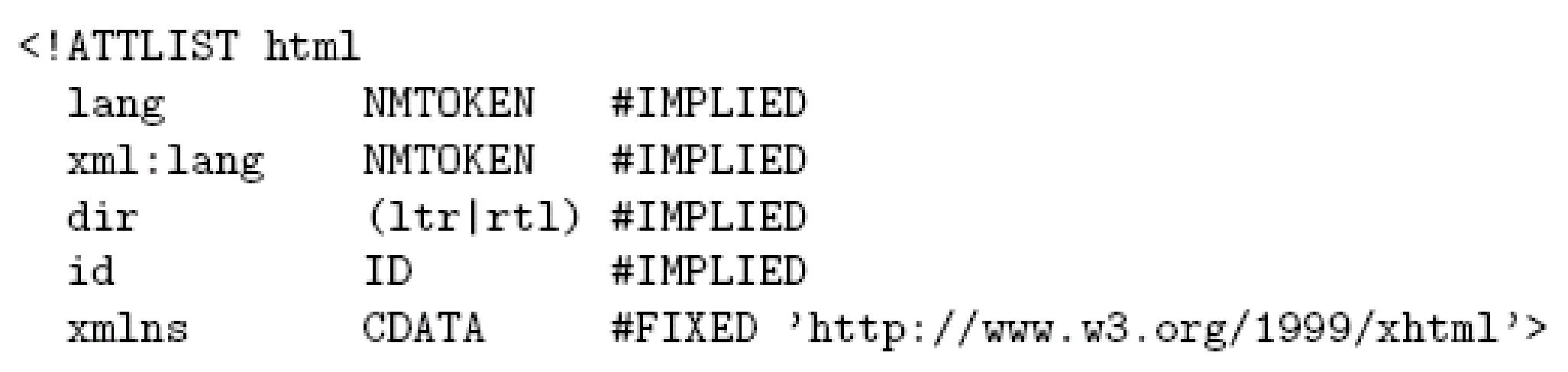 Attribute types
(data types allowed as attribute values)
Jackson, Web Technologies: A Computer Science Perspective, © 2007 Prentice-Hall, Inc. All rights reserved. 0-13-185603-0
XML: Attribute List Declaration
ASCII characters: letter, digit, or . - _ :
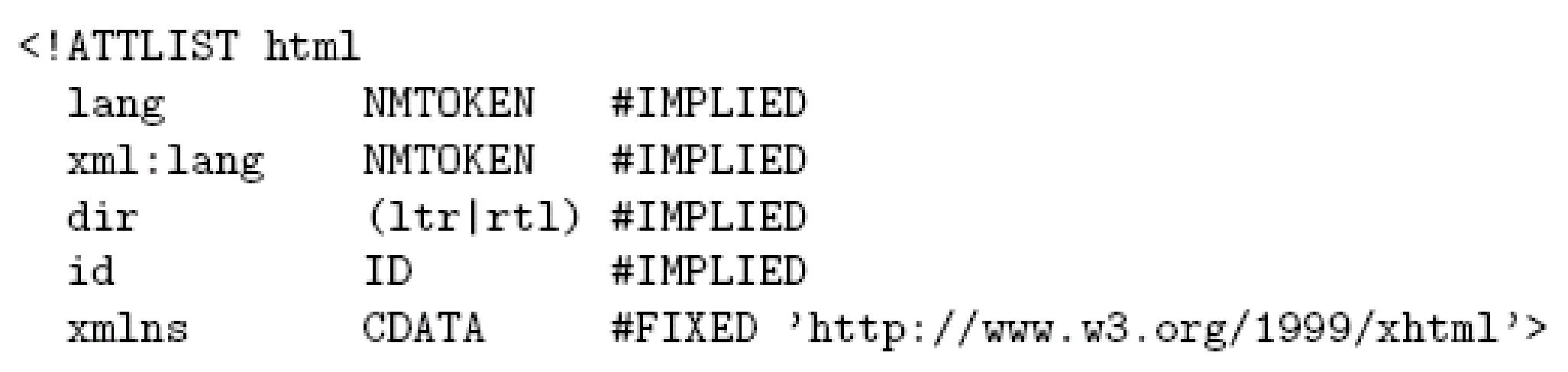 Jackson, Web Technologies: A Computer Science Perspective, © 2007 Prentice-Hall, Inc. All rights reserved. 0-13-185603-0
XML: Attribute List Declaration
Attribute value must be ltr or rtl
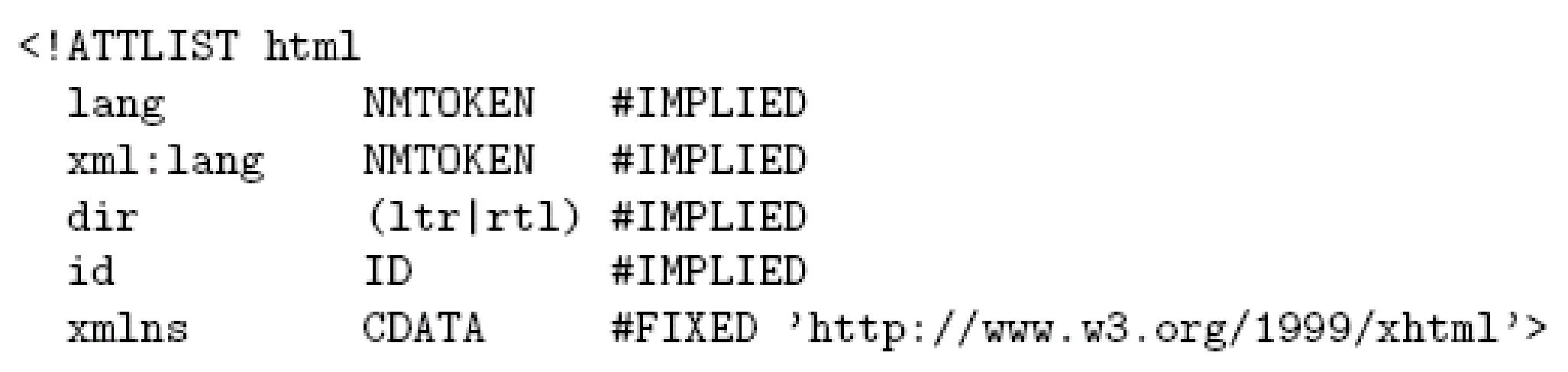 Jackson, Web Technologies: A Computer Science Perspective, © 2007 Prentice-Hall, Inc. All rights reserved. 0-13-185603-0
XML: Attribute List Declaration
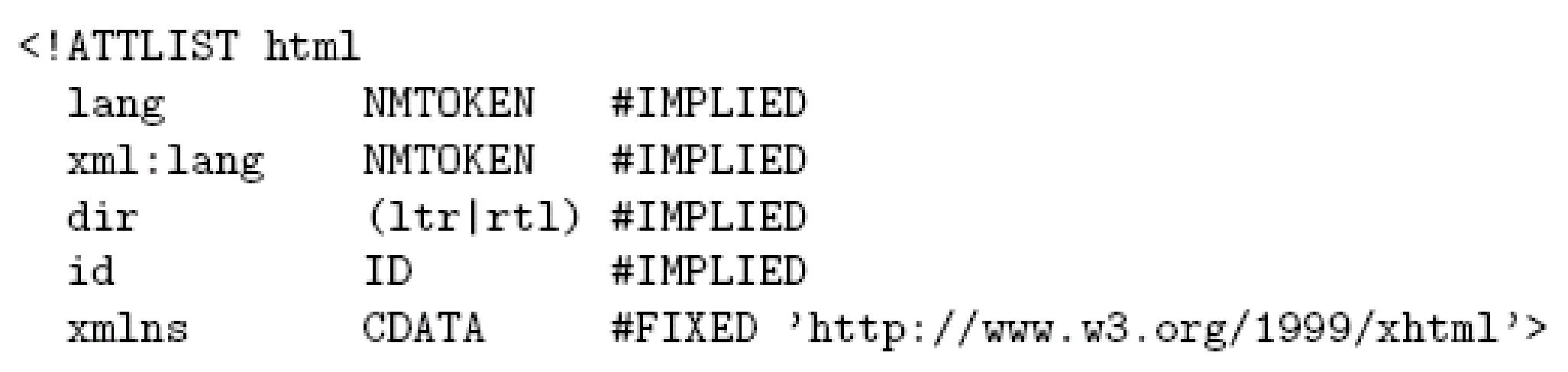 Like NMTOKEN but must begin with letter or _ :Attribute value must be unique
Jackson, Web Technologies: A Computer Science Perspective, © 2007 Prentice-Hall, Inc. All rights reserved. 0-13-185603-0
XML: Attribute List Declaration
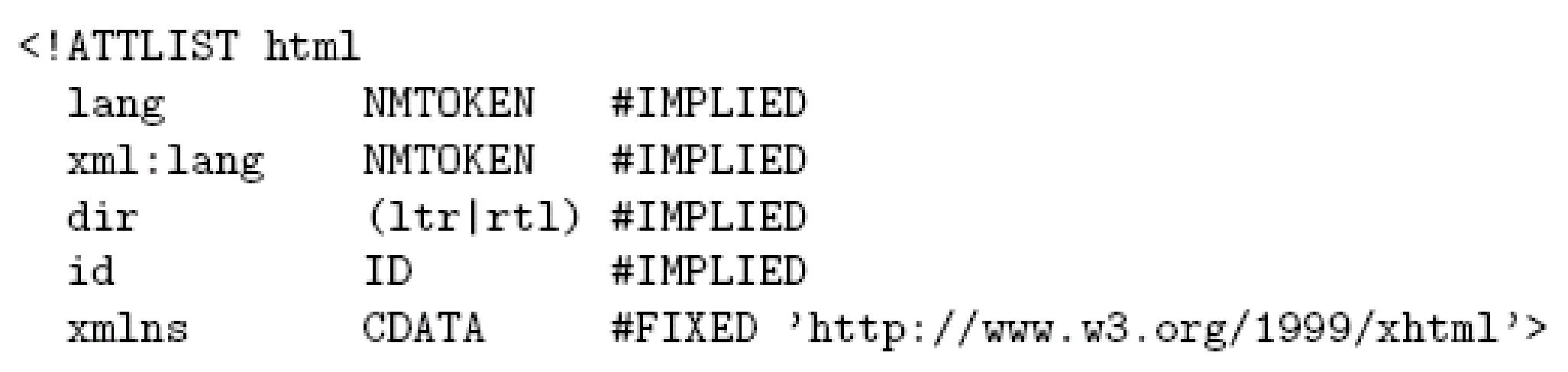 Any character except XML special characters < and &
or the quote character enclosing the attribute value
Jackson, Web Technologies: A Computer Science Perspective, © 2007 Prentice-Hall, Inc. All rights reserved. 0-13-185603-0
XML: Attribute List Declaration
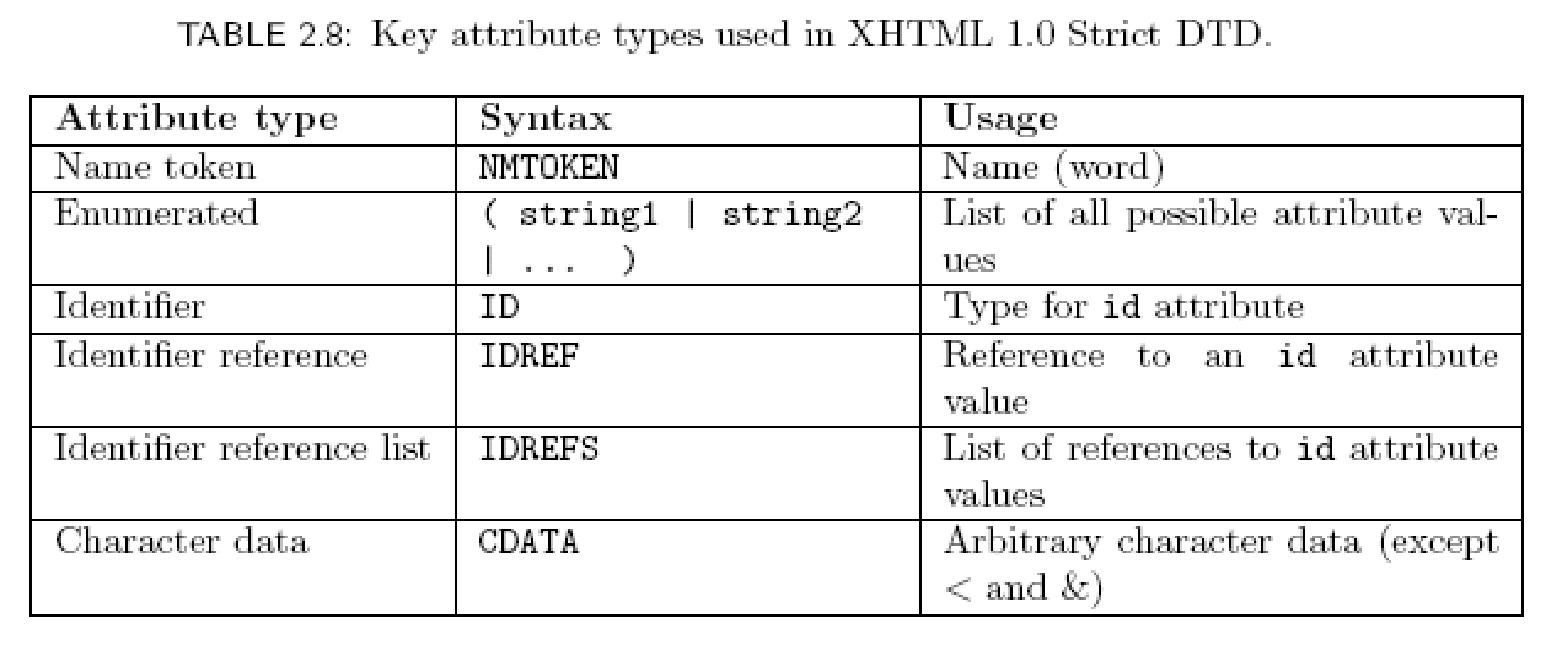 Jackson, Web Technologies: A Computer Science Perspective, © 2007 Prentice-Hall, Inc. All rights reserved. 0-13-185603-0
XML: Attribute List Declaration
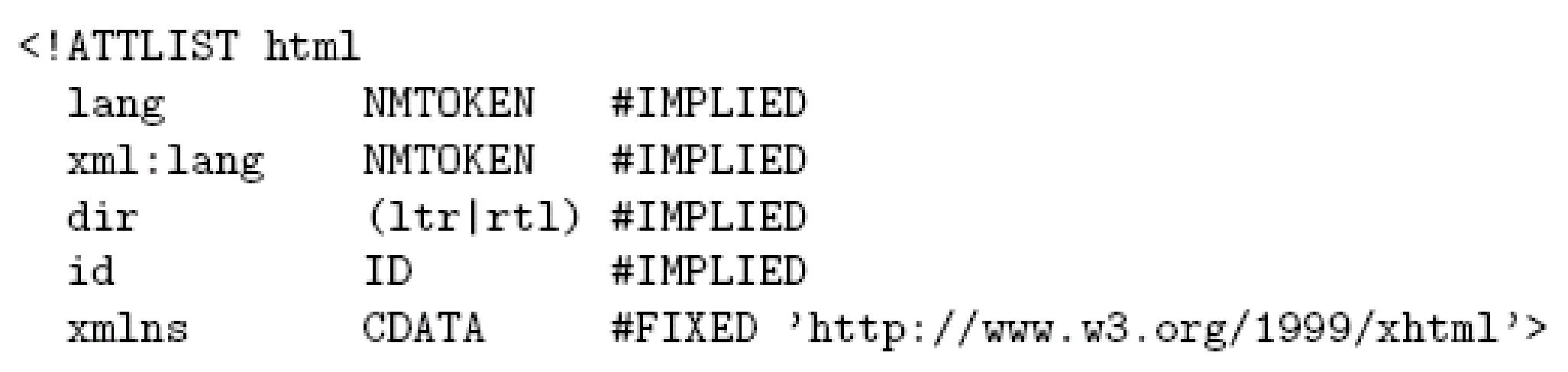 Attribute default declarations
Jackson, Web Technologies: A Computer Science Perspective, © 2007 Prentice-Hall, Inc. All rights reserved. 0-13-185603-0
XML: Attribute List Declaration
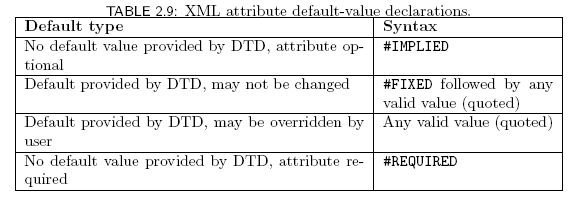 Jackson, Web Technologies: A Computer Science Perspective, © 2007 Prentice-Hall, Inc. All rights reserved. 0-13-185603-0
XML: Entity Declaration
Entity declaration is essentially a macro
Two types of entity:
General: referenced from HTML document using &
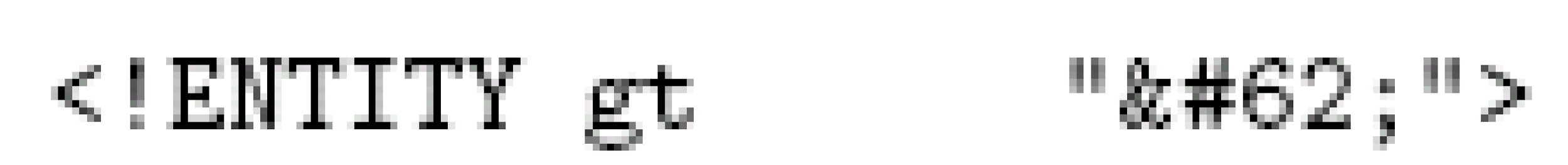 Entity name
Jackson, Web Technologies: A Computer Science Perspective, © 2007 Prentice-Hall, Inc. All rights reserved. 0-13-185603-0
XML: Entity Declaration
Entity declaration is essentially a macro
Two types of entity:
General: referenced from HTML document using &
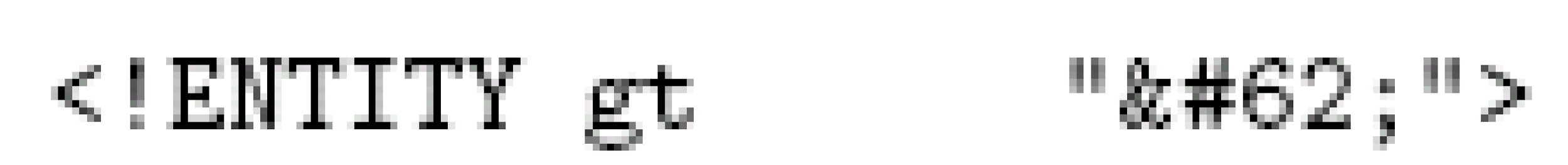 Replacement text;
recursively replaced if it is a reference
Jackson, Web Technologies: A Computer Science Perspective, © 2007 Prentice-Hall, Inc. All rights reserved. 0-13-185603-0
XML: Entity Declaration
Entity declaration is essentially a macro
Two types of entity:
General: referenced from HTML document using &

Parameter: reference from DTD using %
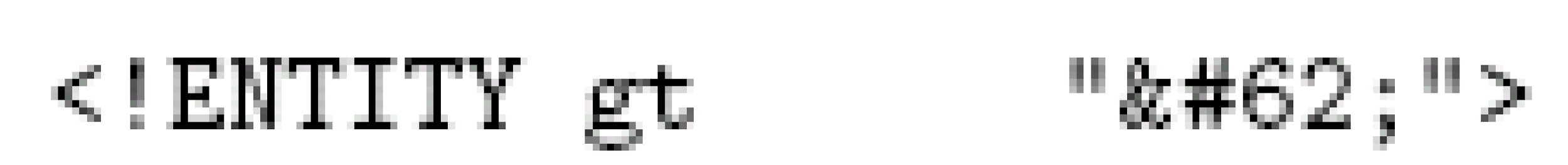 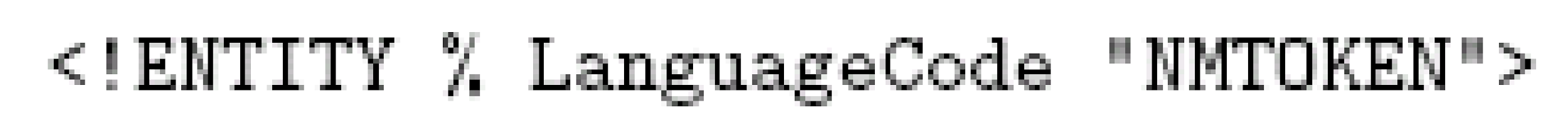 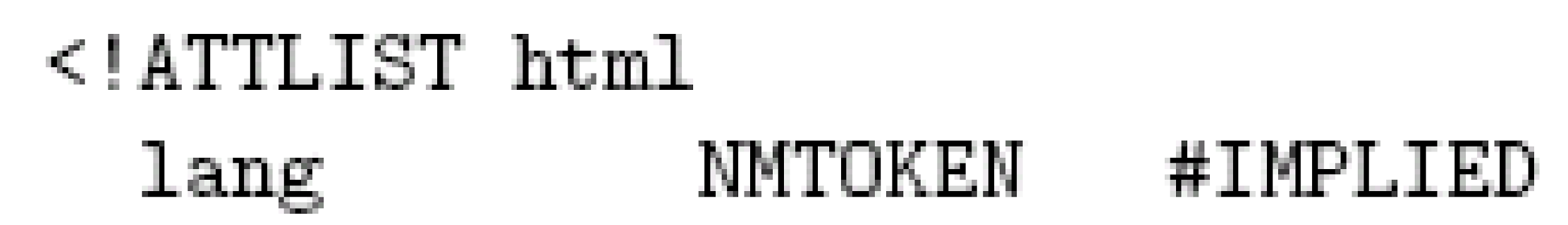 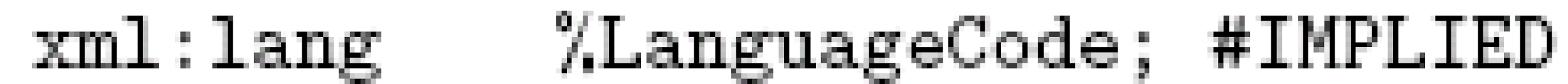 Jackson, Web Technologies: A Computer Science Perspective, © 2007 Prentice-Hall, Inc. All rights reserved. 0-13-185603-0
XML: Entity Declaration
Entity declaration is essentially a macro
Two types of entity:
General: referenced from HTML document using &

Parameter: reference from DTD using %
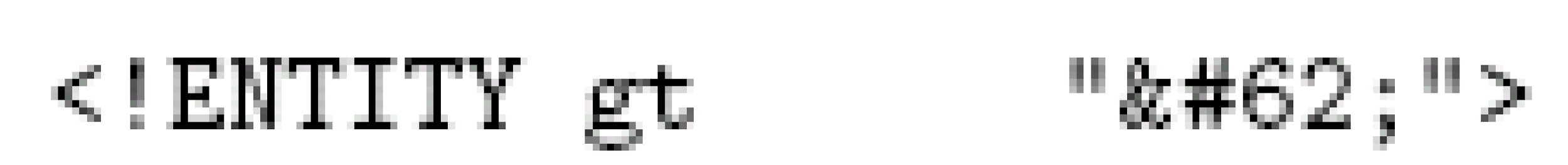 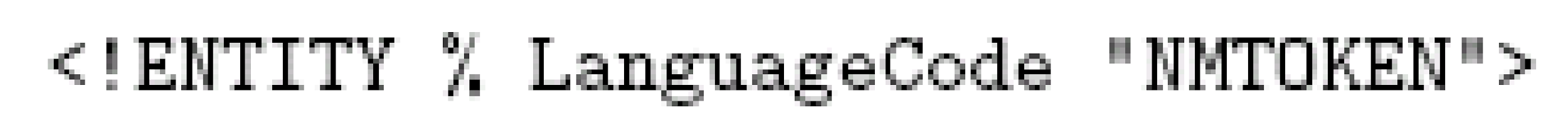 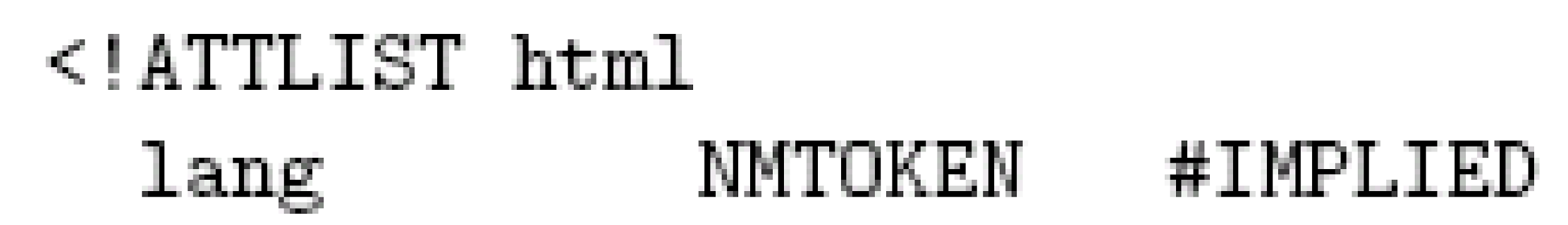 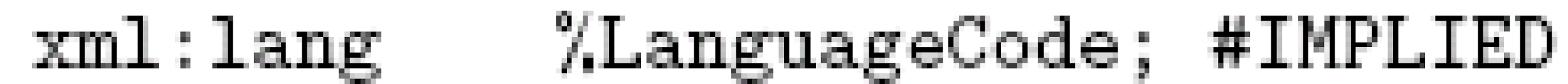 Jackson, Web Technologies: A Computer Science Perspective, © 2007 Prentice-Hall, Inc. All rights reserved. 0-13-185603-0
DTD Files
System Identifier: URL for primary DTD document
DTD document contains element type, attribute list, and entity declarations
May also contain declaration of external entities: identifiers for secondary DTD documents
<!DOCTYPE html 
	PUBLIC "-//W3C//DTD XHTML 1.0 Strict//EN"
	"http://www.w3.org/TR/xhtml1/DTD/xhtml1-strict.dtd">
Jackson, Web Technologies: A Computer Science Perspective, © 2007 Prentice-Hall, Inc. All rights reserved. 0-13-185603-0
DTD Files
External entity name
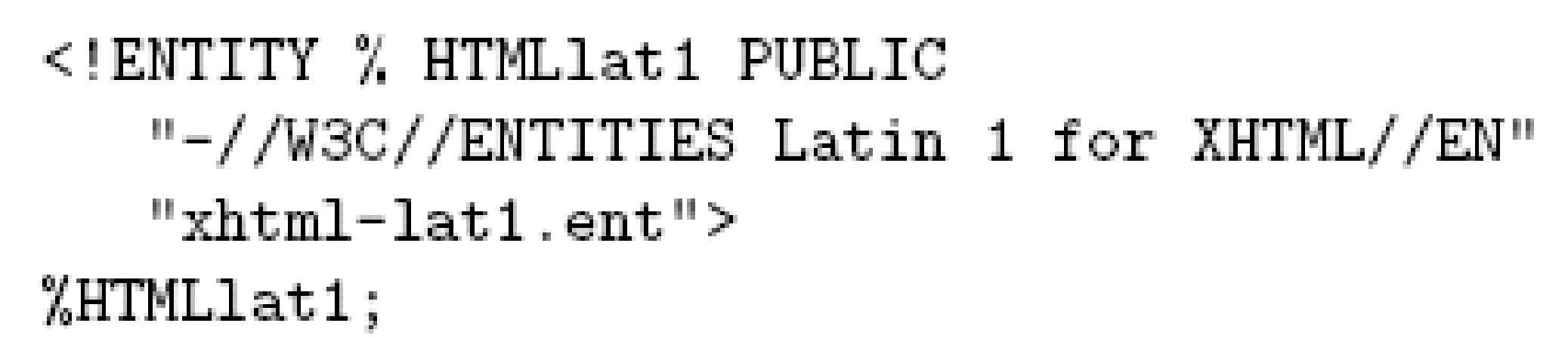 Jackson, Web Technologies: A Computer Science Perspective, © 2007 Prentice-Hall, Inc. All rights reserved. 0-13-185603-0
DTD Files
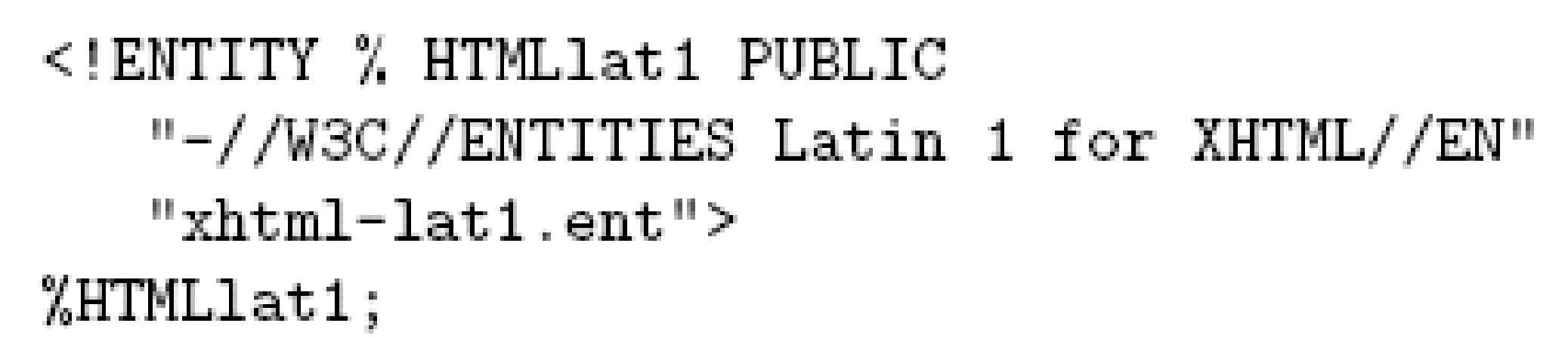 System identifier (relative URL)
Jackson, Web Technologies: A Computer Science Perspective, © 2007 Prentice-Hall, Inc. All rights reserved. 0-13-185603-0
DTD Files
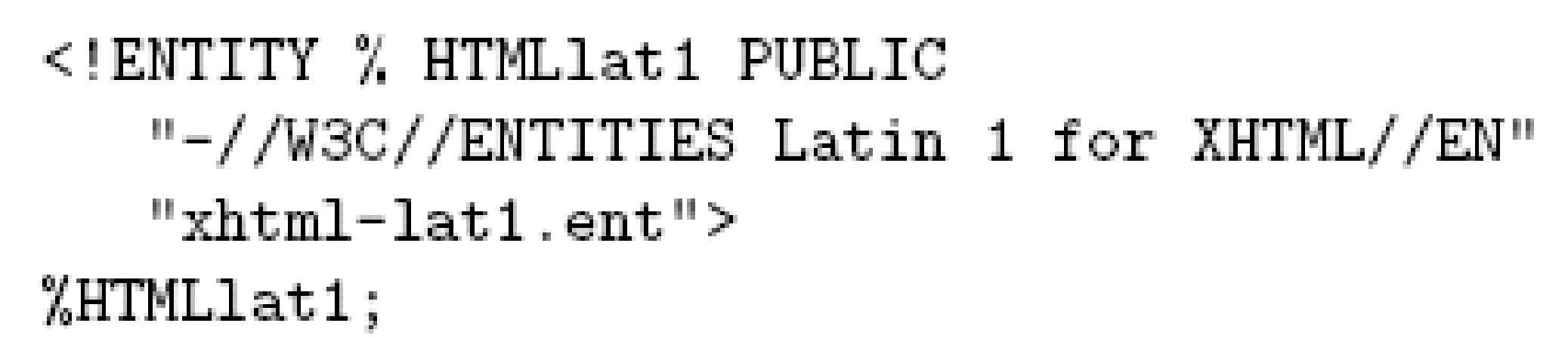 Entity reference; imports content (entity declarations, called entity set) of external entity at this point in the primary DTD
Jackson, Web Technologies: A Computer Science Perspective, © 2007 Prentice-Hall, Inc. All rights reserved. 0-13-185603-0
HTML Creation Tools
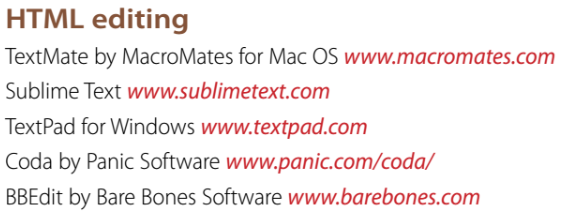 Jackson, Web Technologies: A Computer Science Perspective, © 2007 Prentice-Hall, Inc. All rights reserved. 0-13-185603-0
Case Study
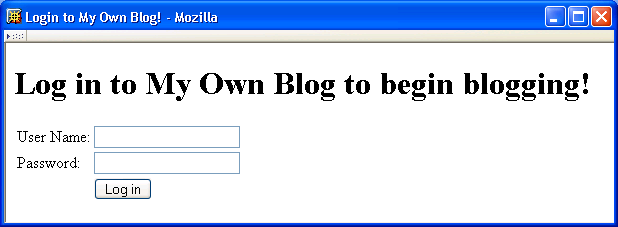 Jackson, Web Technologies: A Computer Science Perspective, © 2007 Prentice-Hall, Inc. All rights reserved. 0-13-185603-0
Case Study
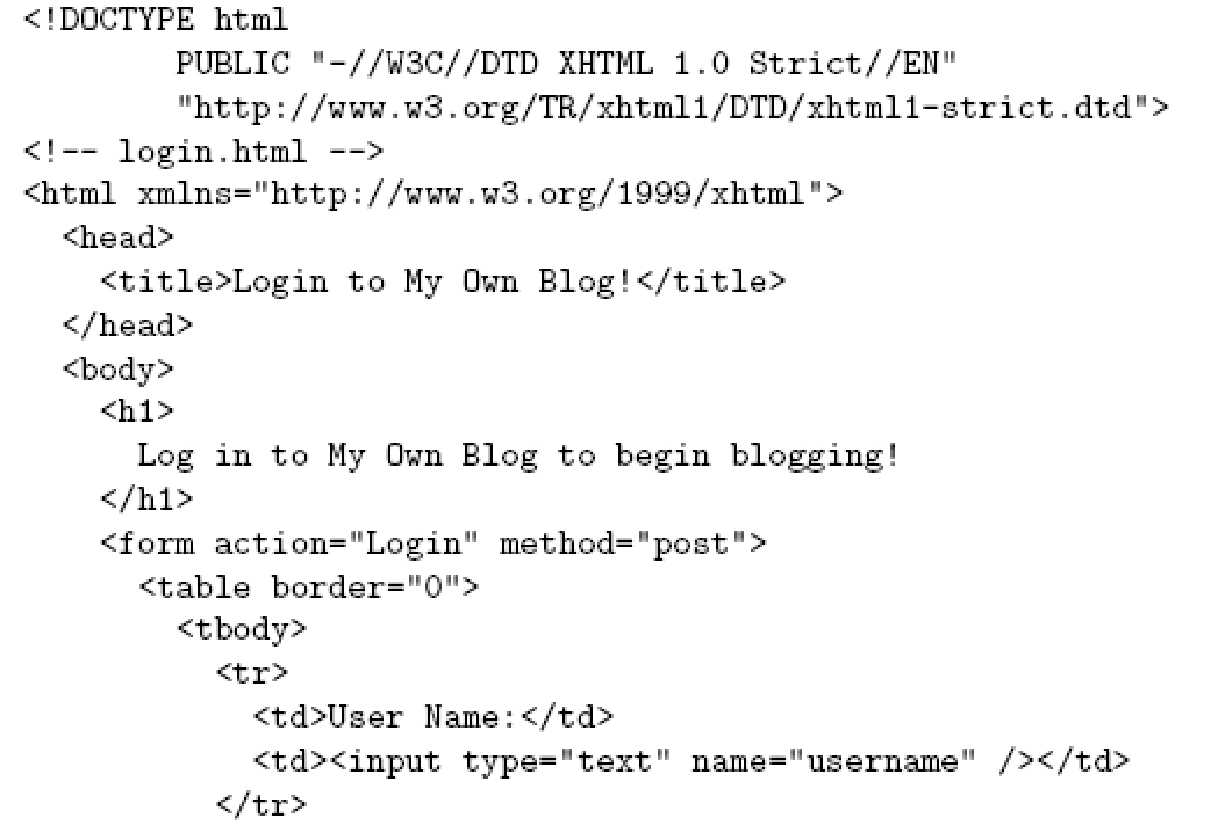 Borderless table used to lay out form
Jackson, Web Technologies: A Computer Science Perspective, © 2007 Prentice-Hall, Inc. All rights reserved. 0-13-185603-0
Case Study
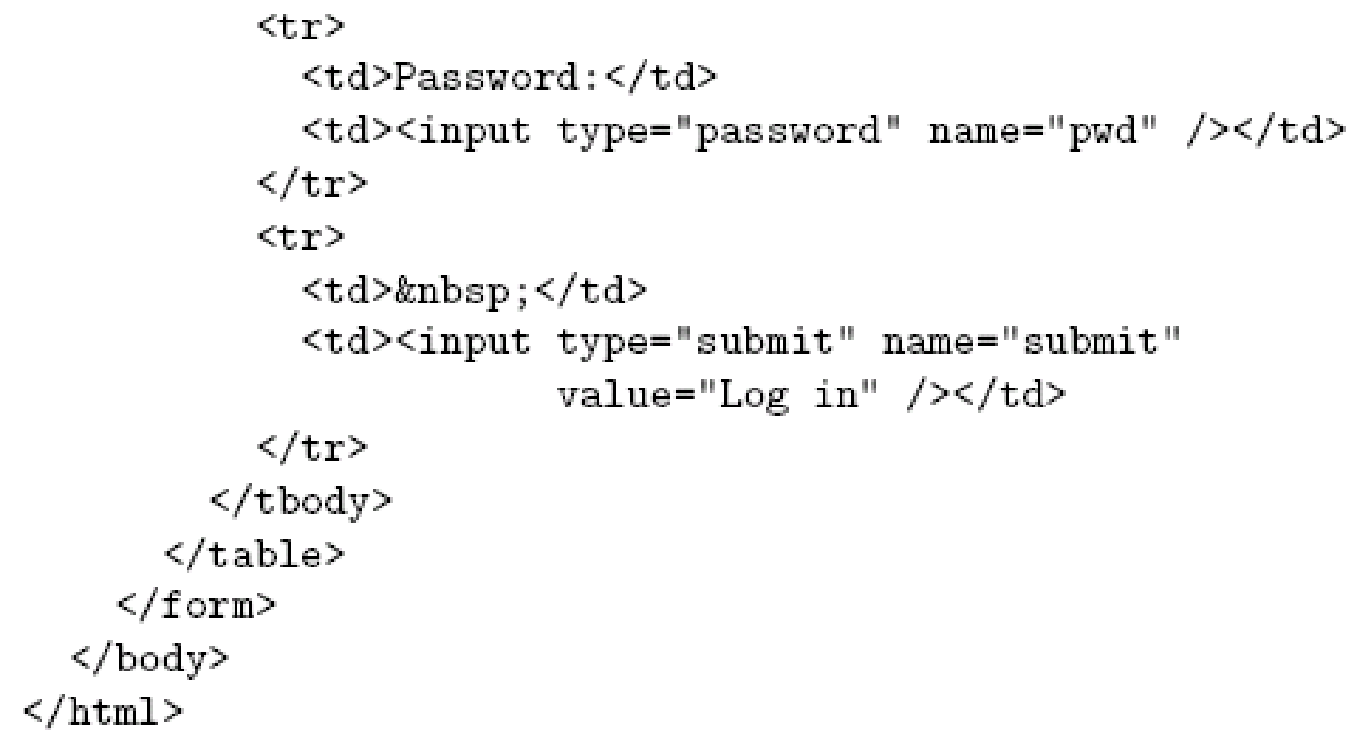 Special text field for passwords
Jackson, Web Technologies: A Computer Science Perspective, © 2007 Prentice-Hall, Inc. All rights reserved. 0-13-185603-0
Case Study
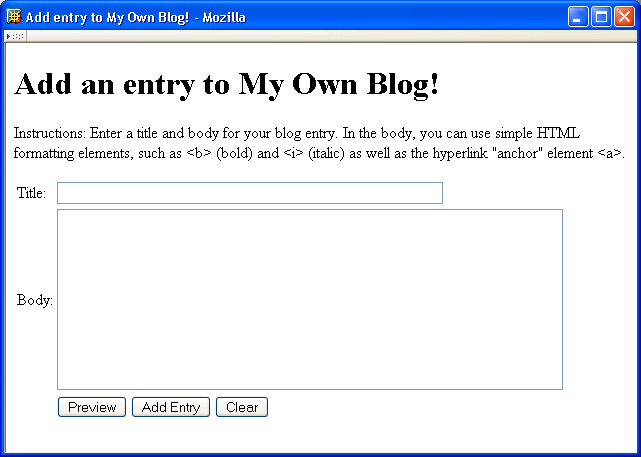 Useref. to
get <
Fix this
later with
“style”
Jackson, Web Technologies: A Computer Science Perspective, © 2007 Prentice-Hall, Inc. All rights reserved. 0-13-185603-0
Case Study
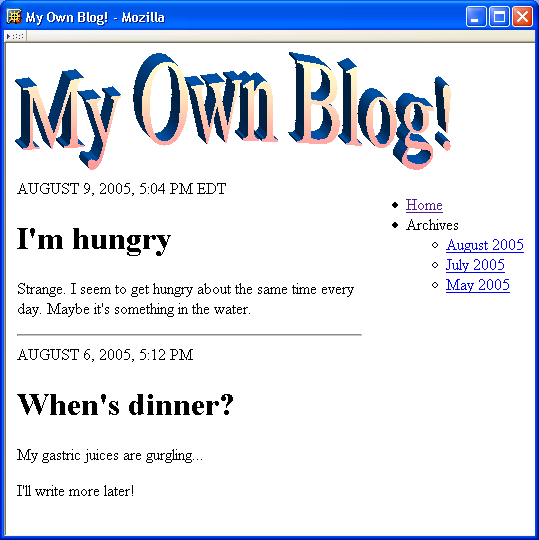 Jackson, Web Technologies: A Computer Science Perspective, © 2007 Prentice-Hall, Inc. All rights reserved. 0-13-185603-0
Case Study
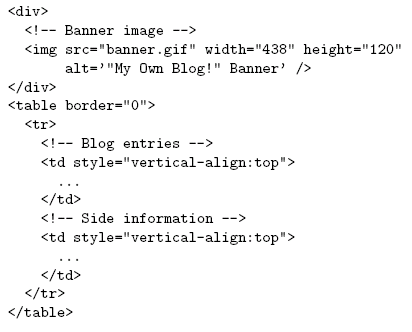 Banner
Table used for side-by-side layout
Blog entries
Side 
information
Jackson, Web Technologies: A Computer Science Perspective, © 2007 Prentice-Hall, Inc. All rights reserved. 0-13-185603-0
Case Study: Blog Entry
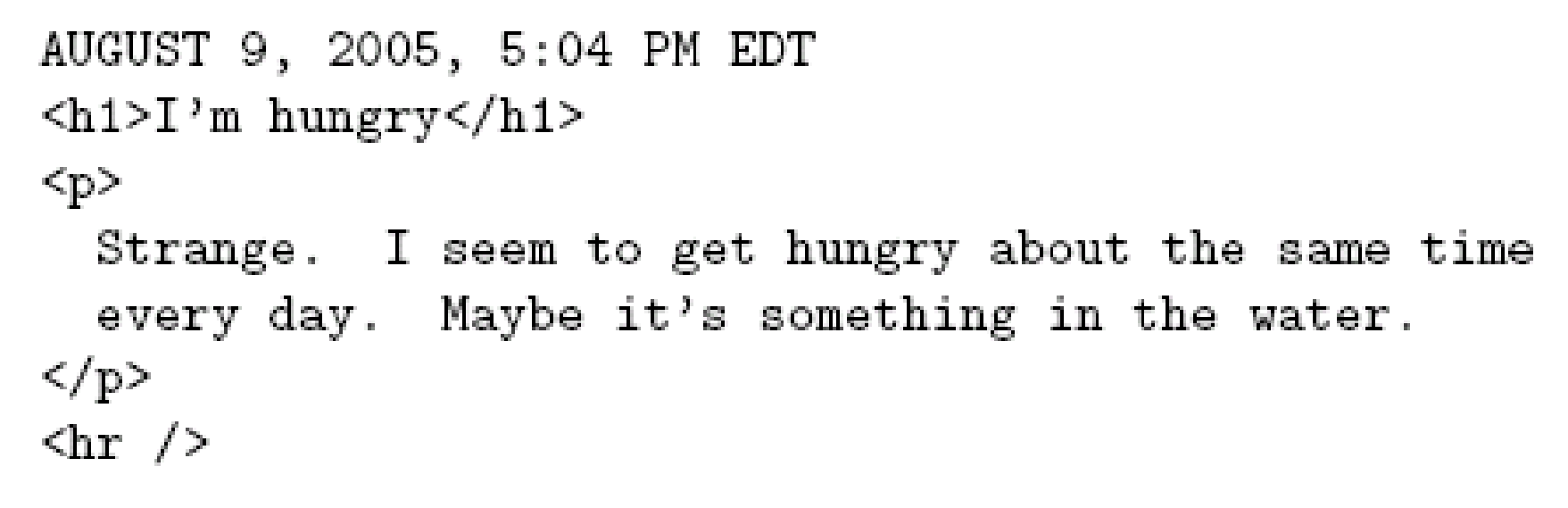 Jackson, Web Technologies: A Computer Science Perspective, © 2007 Prentice-Hall, Inc. All rights reserved. 0-13-185603-0
Case Study: Side Information
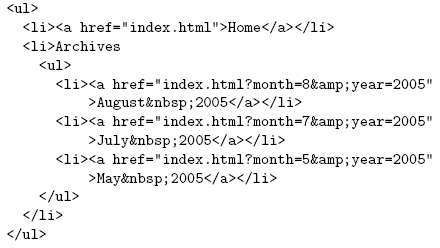 Represent & in attribute value
Keep month
and year
together
Jackson, Web Technologies: A Computer Science Perspective, © 2007 Prentice-Hall, Inc. All rights reserved. 0-13-185603-0
References
XHTML 1.0
Semantics: HTML 4.01
Index of all elements
Syntax restrictions: XHTML 1.0
Annotated DTD
Relative URL
Accessibility guidelines
XML 1.0
Jackson, Web Technologies: A Computer Science Perspective, © 2007 Prentice-Hall, Inc. All rights reserved. 0-13-185603-0